Een school kiezenDe Volgende Stap
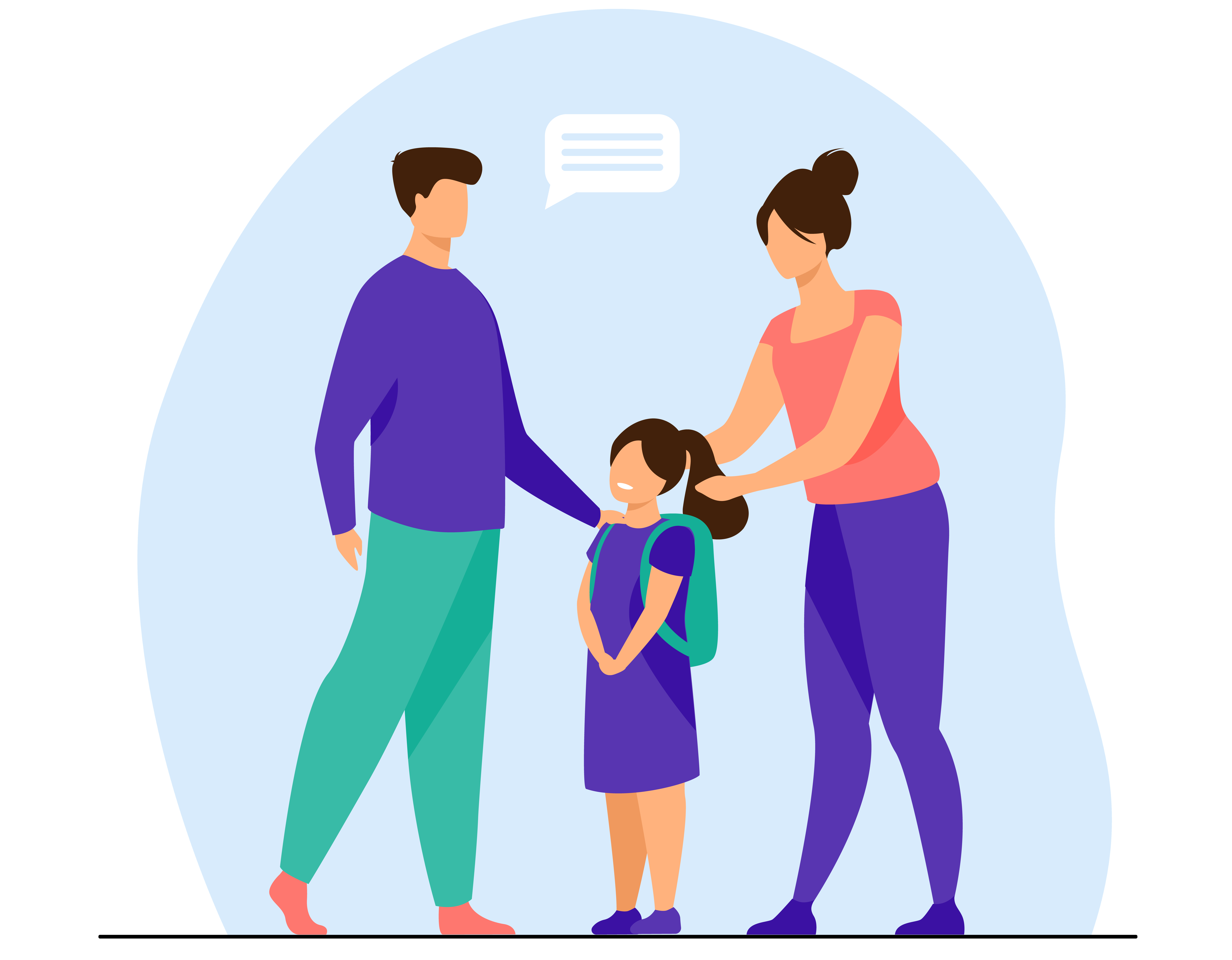 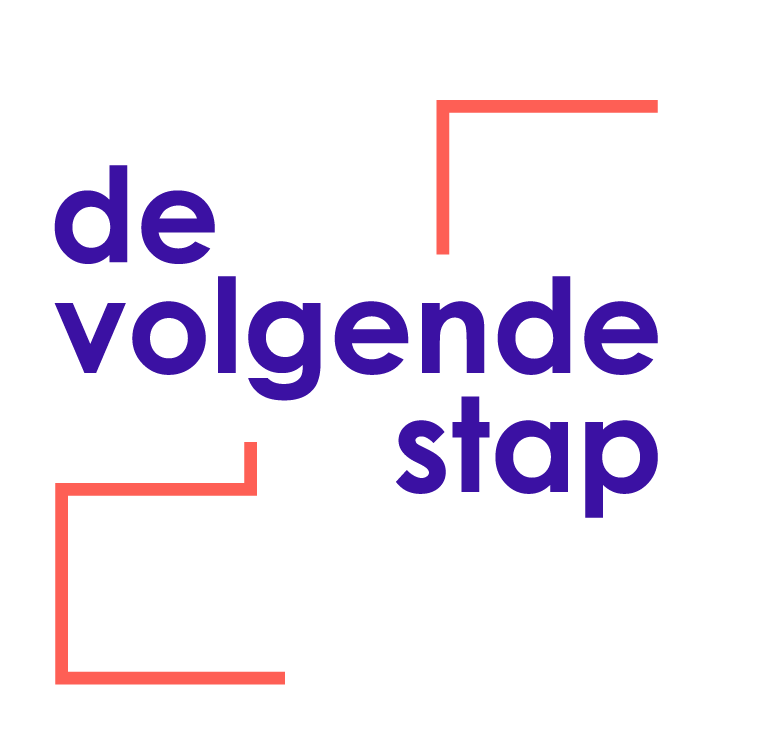 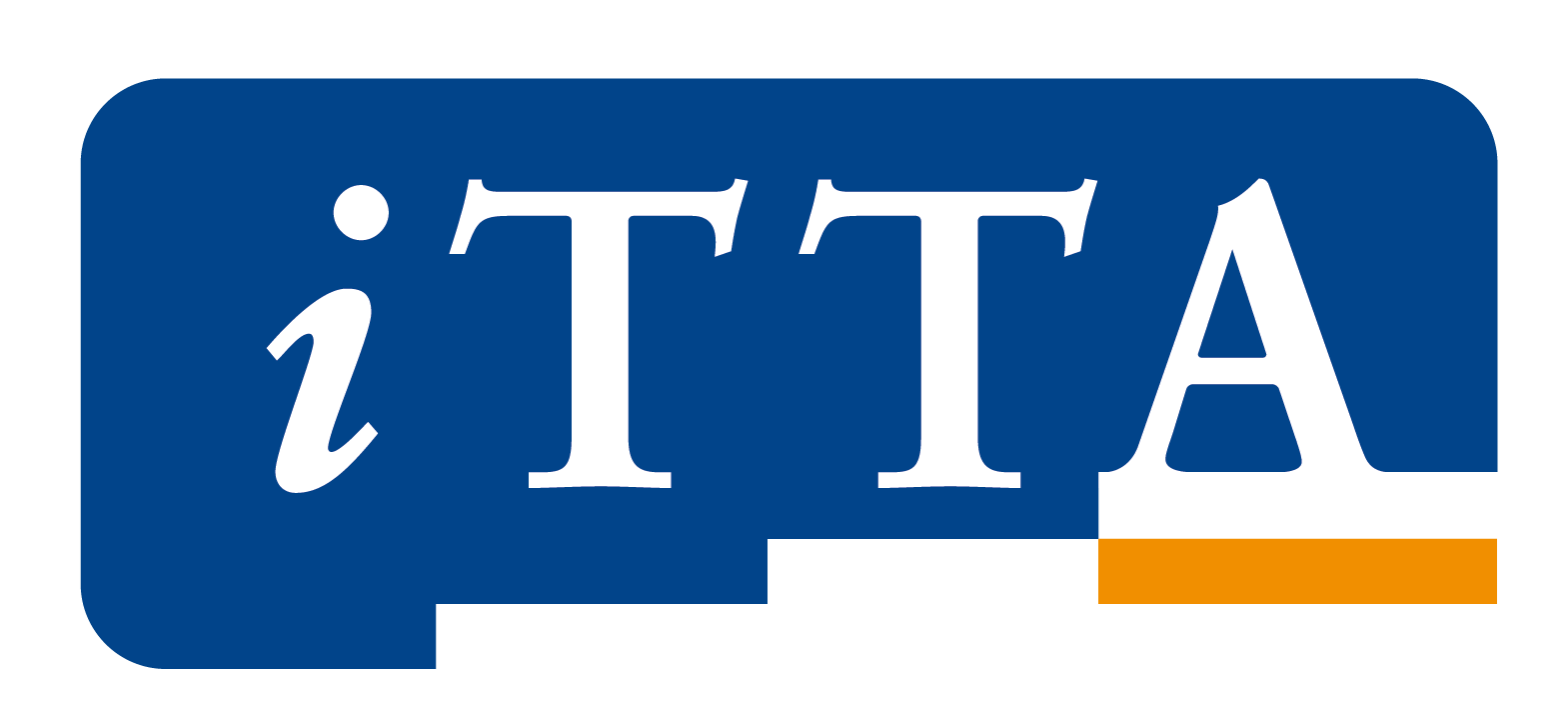 2
Wat leer je vandaag?
Ik ken de scholen in de buurt.
Ik weet waar je op kan letten bij het kiezen van een school.
Ik weet hoe ik informatie kan krijgen over een school.
Ik kan vragen stellen over de middelbare school.
Ik begrijp de belangrijke woorden bij het kiezen van een school.
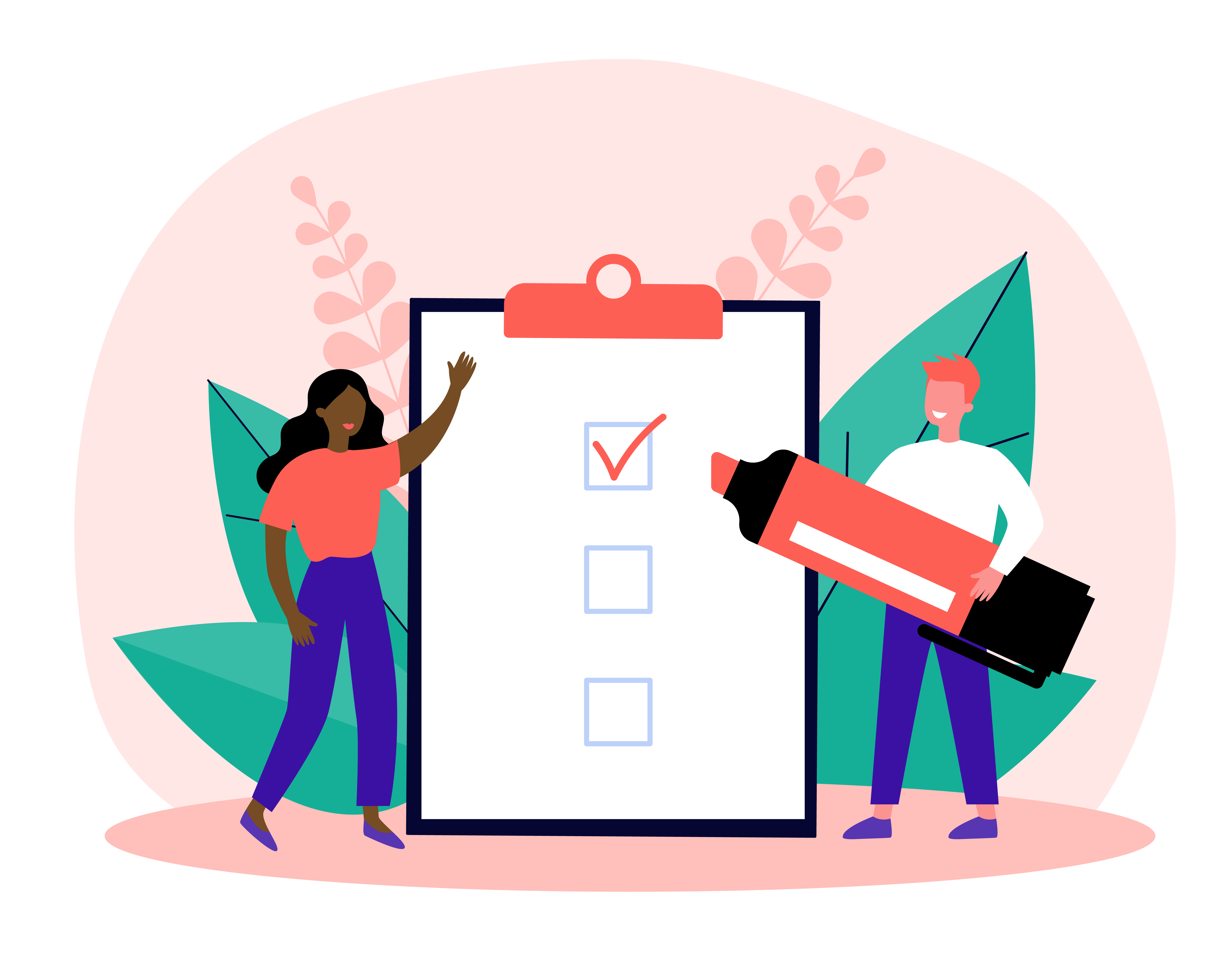 3
De vorige keer
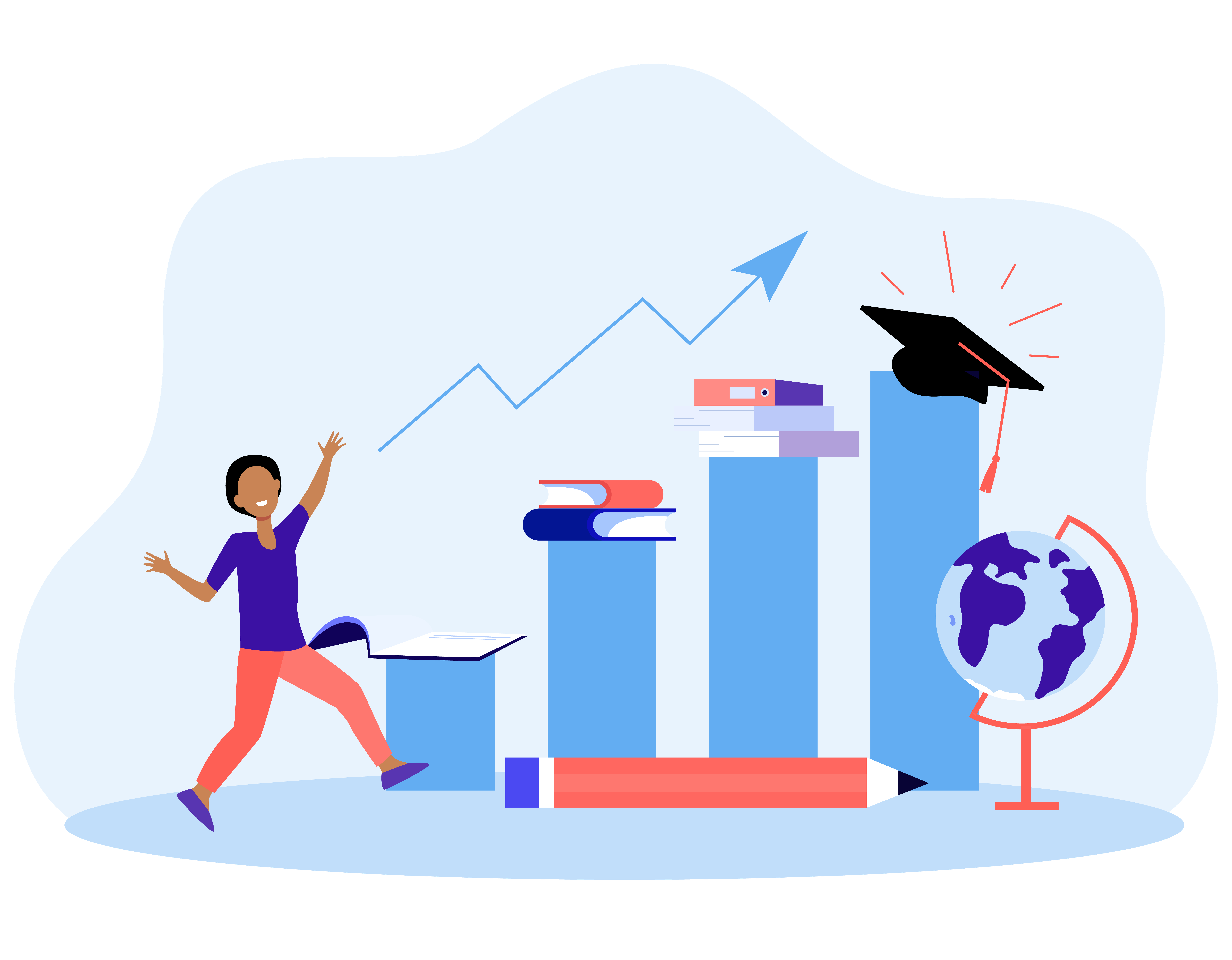 Wat weet je nog?
Nieuwe vragen?
Opdrachten gemaakt?
4
[Optioneel: Quizvragen BK2 toevoegen]
5
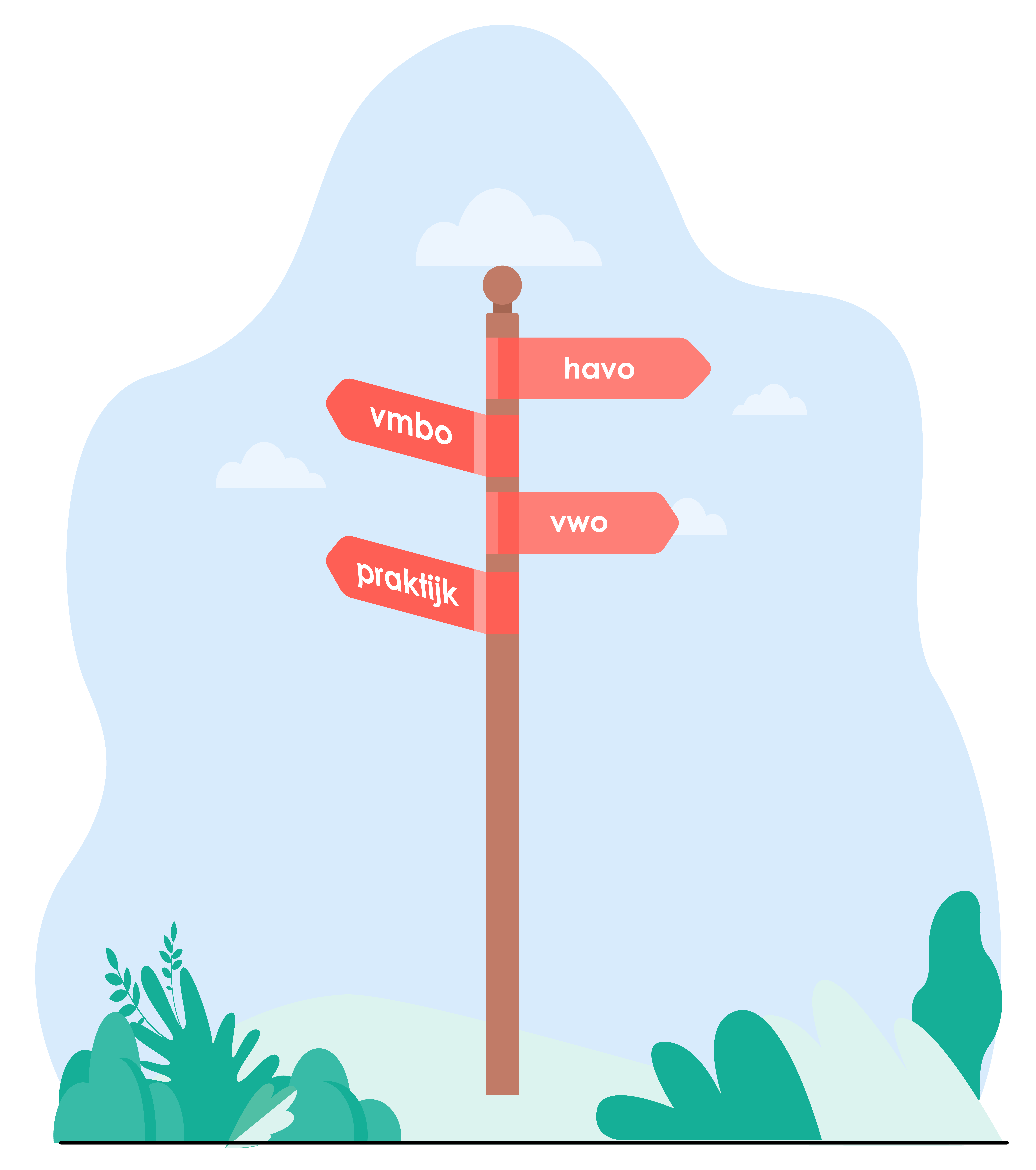 Een middelbare school kiezen ...Wat weet je al?
6
Hoe kies je een middelbare school?
Het schooladvies
Onderwijs en lessen
Hoe ziet een dag op de school eruit? 
De identiteit
Locatie en gebouw?
Persoonlijke voorkeur
Speciale ondersteuning
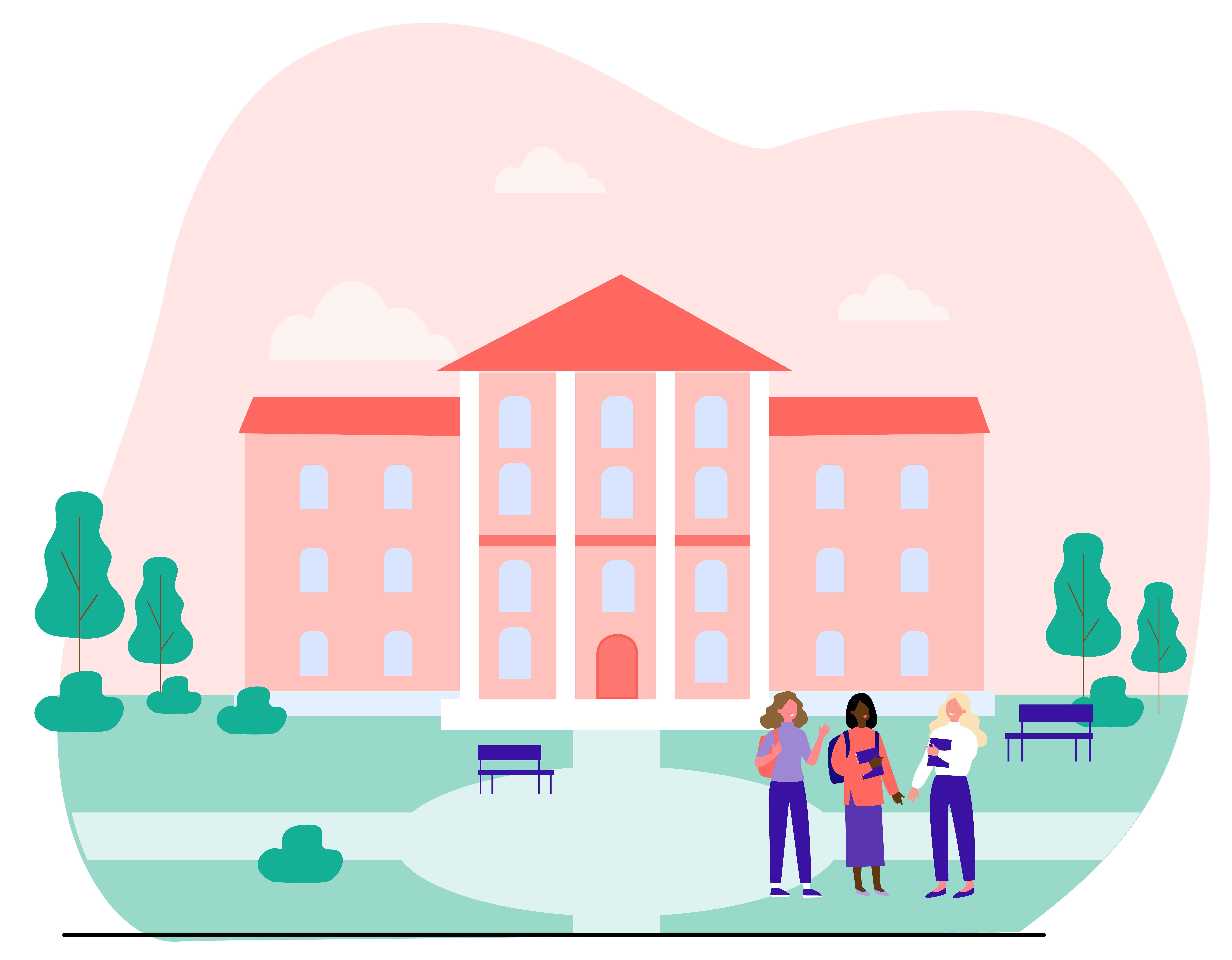 7
Het schooladvies
Wat kies je?
Een school met 1 niveau: Alle leerlingen op de school doen hetzelfde niveau.
Een school met meerdere niveaus:Het kind kan gemakkelijker van niveau wisselen.
Sommige scholen bieden 1 niveau aan. 
Sommige scholen bieden verschillende niveaus aan. 
Heeft je kind een enkel of een dubbel advies?
8
Onderwijs en lessen
Onderwijsmethode: Montessori, Vrije school, Dalton
Welke vakken kun je kiezen?
Welke extra activiteiten zijn er? Bijvoorbeeld aan sport, cultuur, taal.
Werken leerlingen veel digitaal?: Werken ze (veel) met laptops of iPads?
Onderwijs in het Engels?: Tweetalig onderwijs
9
Hoe ziet een dag op de school eruit?
Het schoolrooster
Het huiswerk 
Veel praktijkleren?
Veel in groepen werken?
Hoe groot is de klas?
10
De identiteit
Is het een openbare school? 
Religie
Normen en waardenBijvoorbeeld: Wat doet de school tegen pesten?
11
Locatie en gebouw
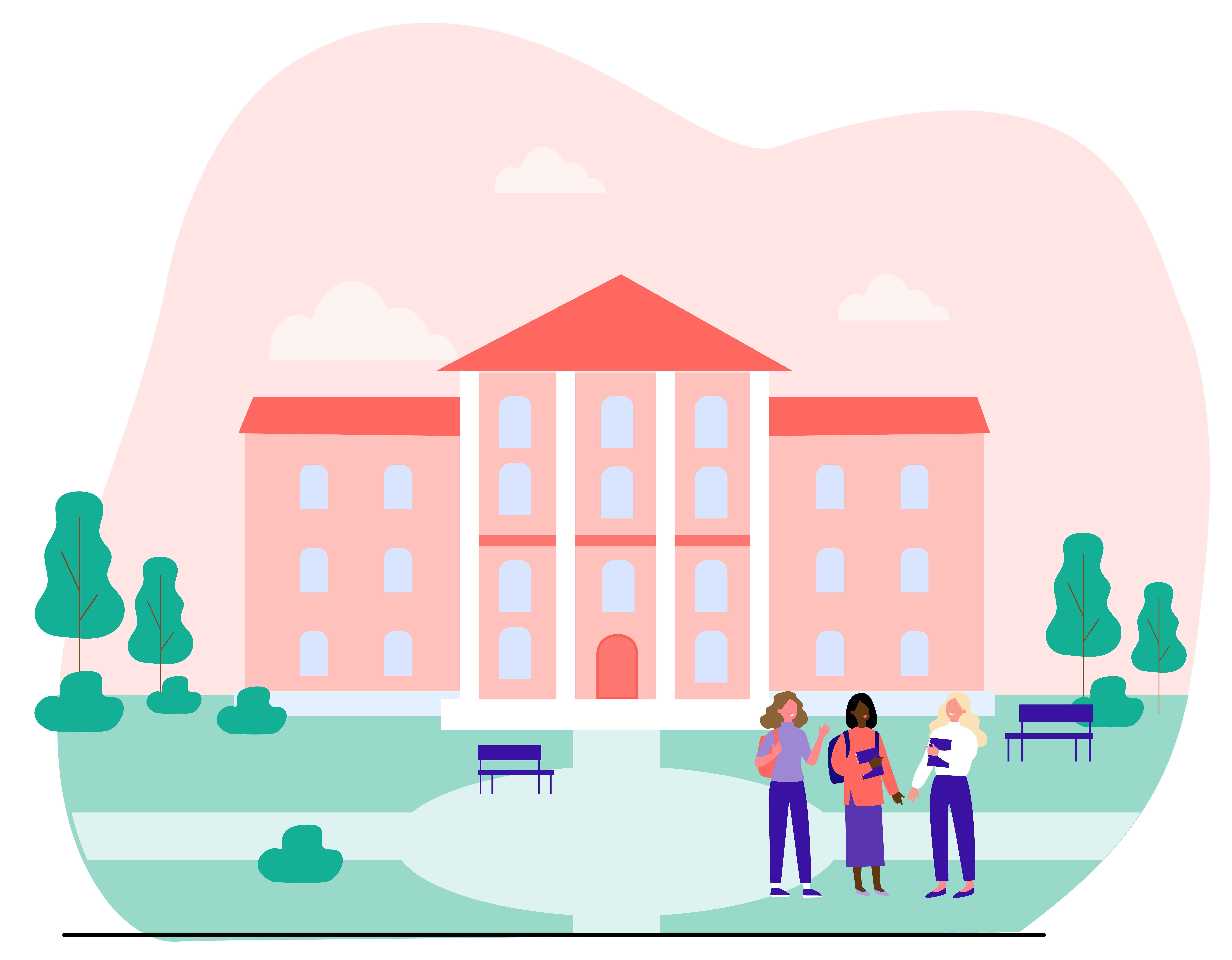 Is de school dichtbij huis?
Hoe gaat je kind naar school? Met de fiets? Met de bus?  
Hoe ziet het gebouw eruit? Binnen en buiten?
Hoe zijn de sportvelden, de praktijklokalen ..
12
Persoonlijke voorkeur
Welke scholen ken je al? 
Waar gaan bekenden naar school? 
Wat weet je over scholen via familie en vrienden? 
Wat is de rol van ouders op de school? 
De ouderbijdrage
13
Speciale ondersteuning
Welke speciale ondersteuning biedt de school? 
   Bijvoorbeeld dyslexie, huiswerk, zorg… 
Welke bijzondere ondersteuning krijgt je kind op de basisschool? Kijk of de nieuwe school dit ook heeft! 
Leerlingenvervoer
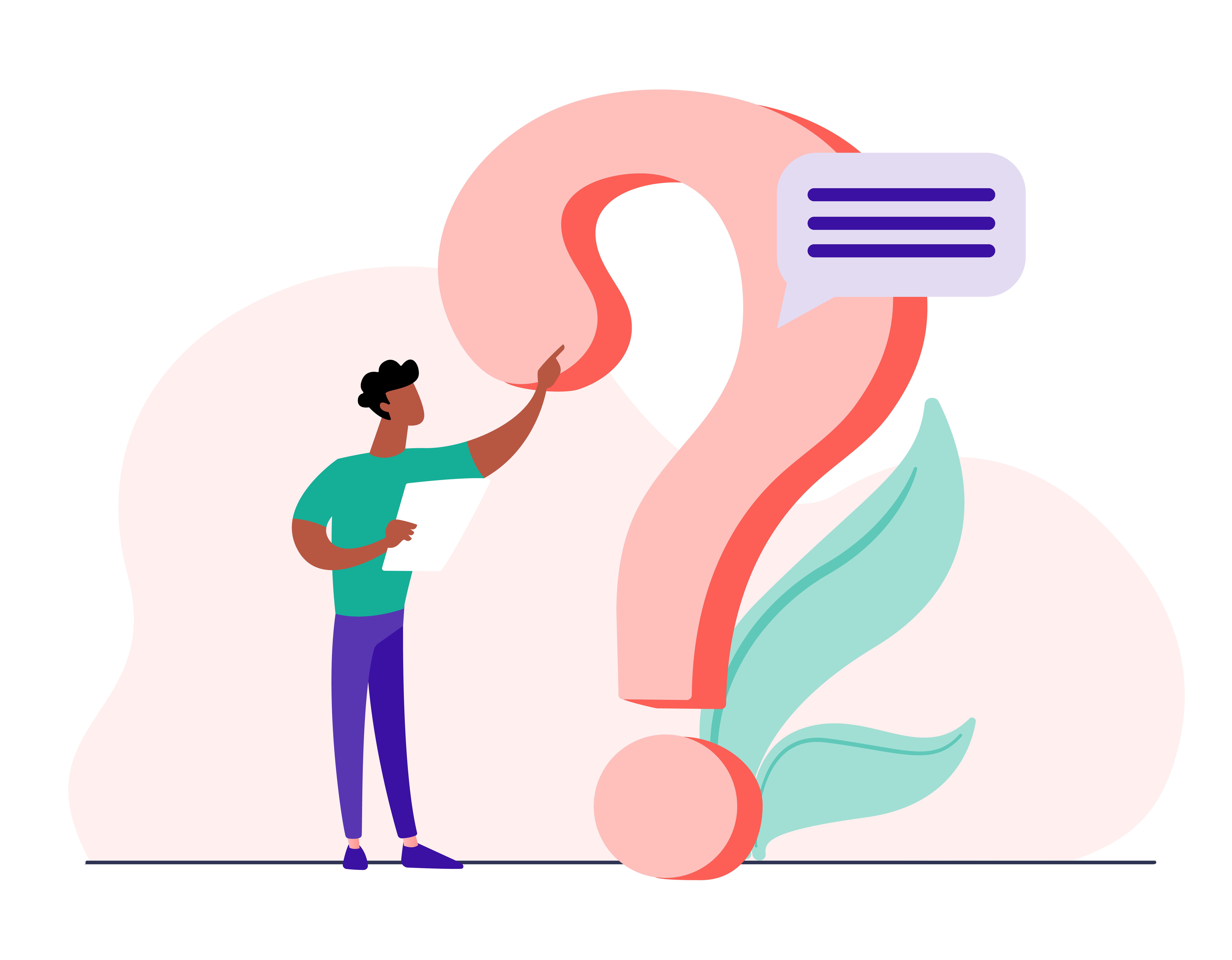 14
Wat vind jij belangrijk?
15
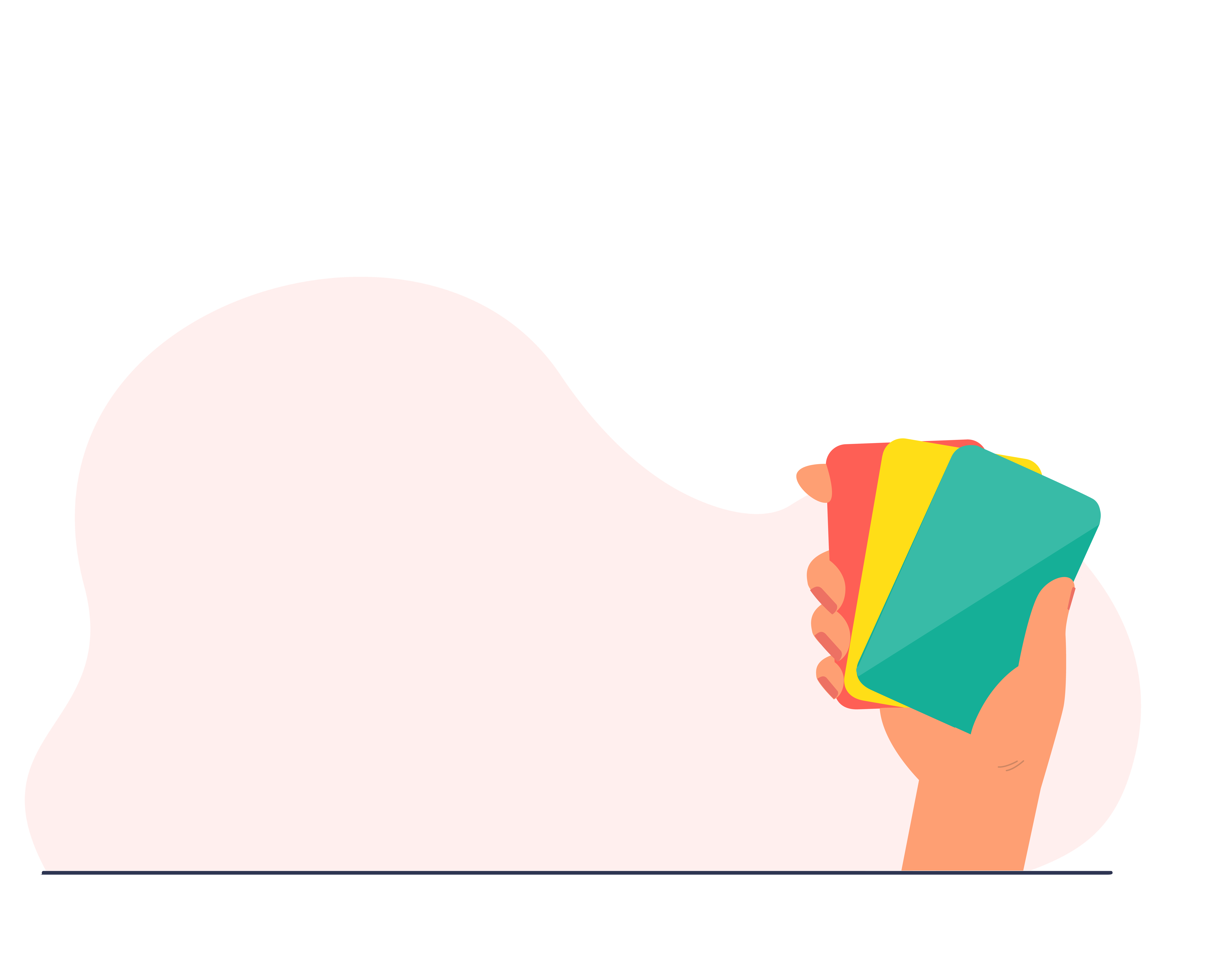 De mening van ouders over de school is belangrijker dan die van het kind.
16
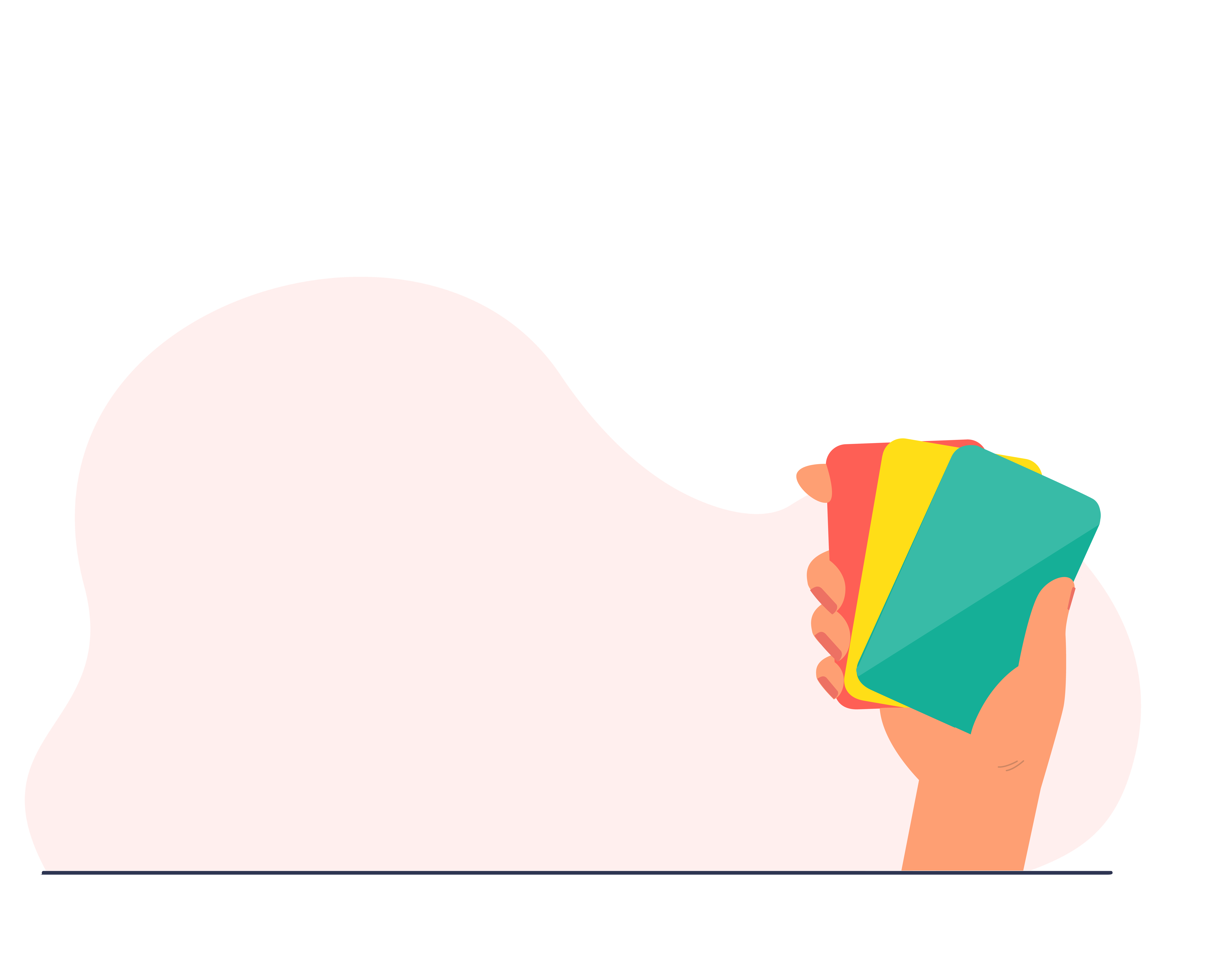 Een kind mag zelf een school kiezen.
17
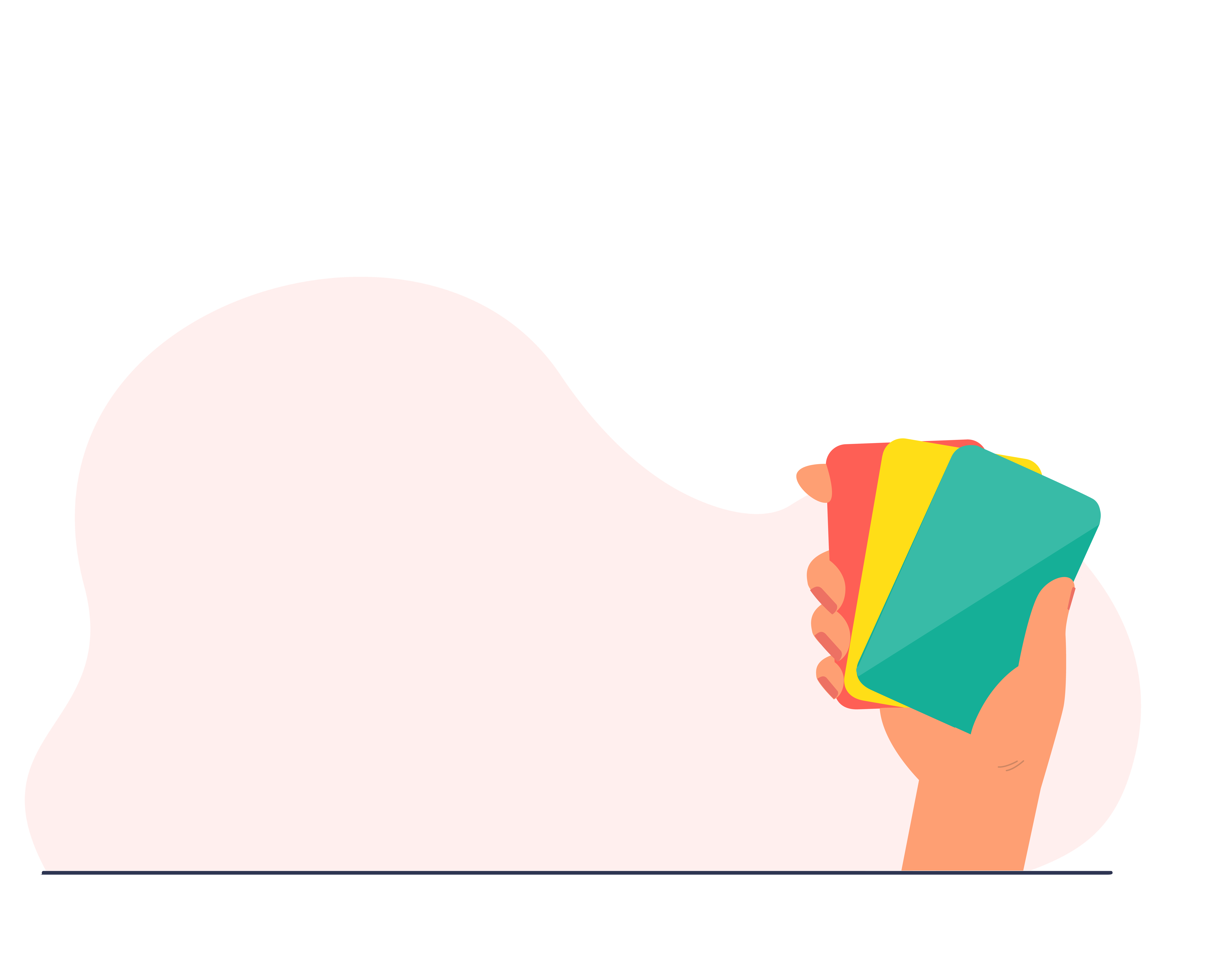 Het is belangrijk dat kinderen naar dezelfde school gaan als hun vrienden.
18
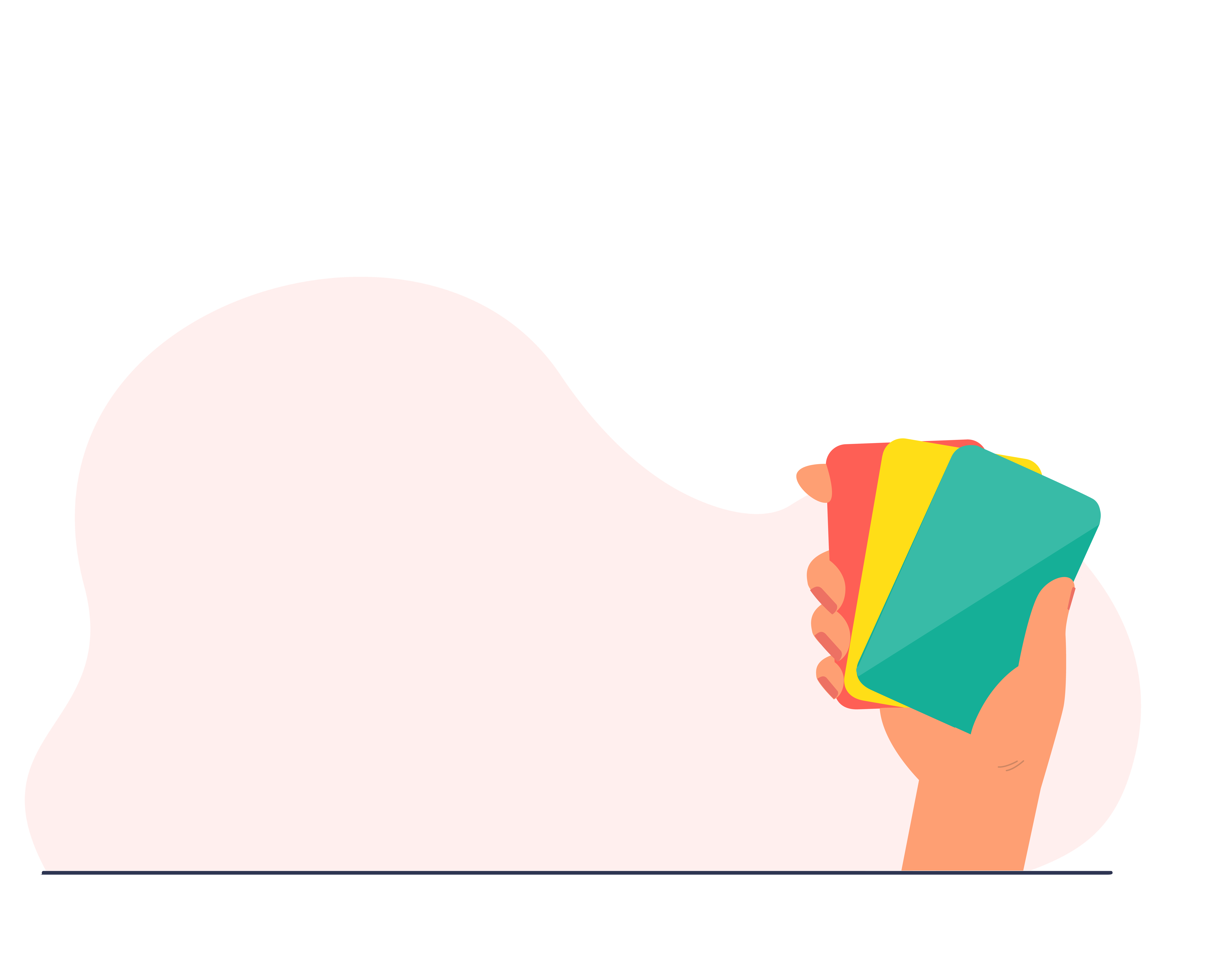 De school is dichtbij huis.
19
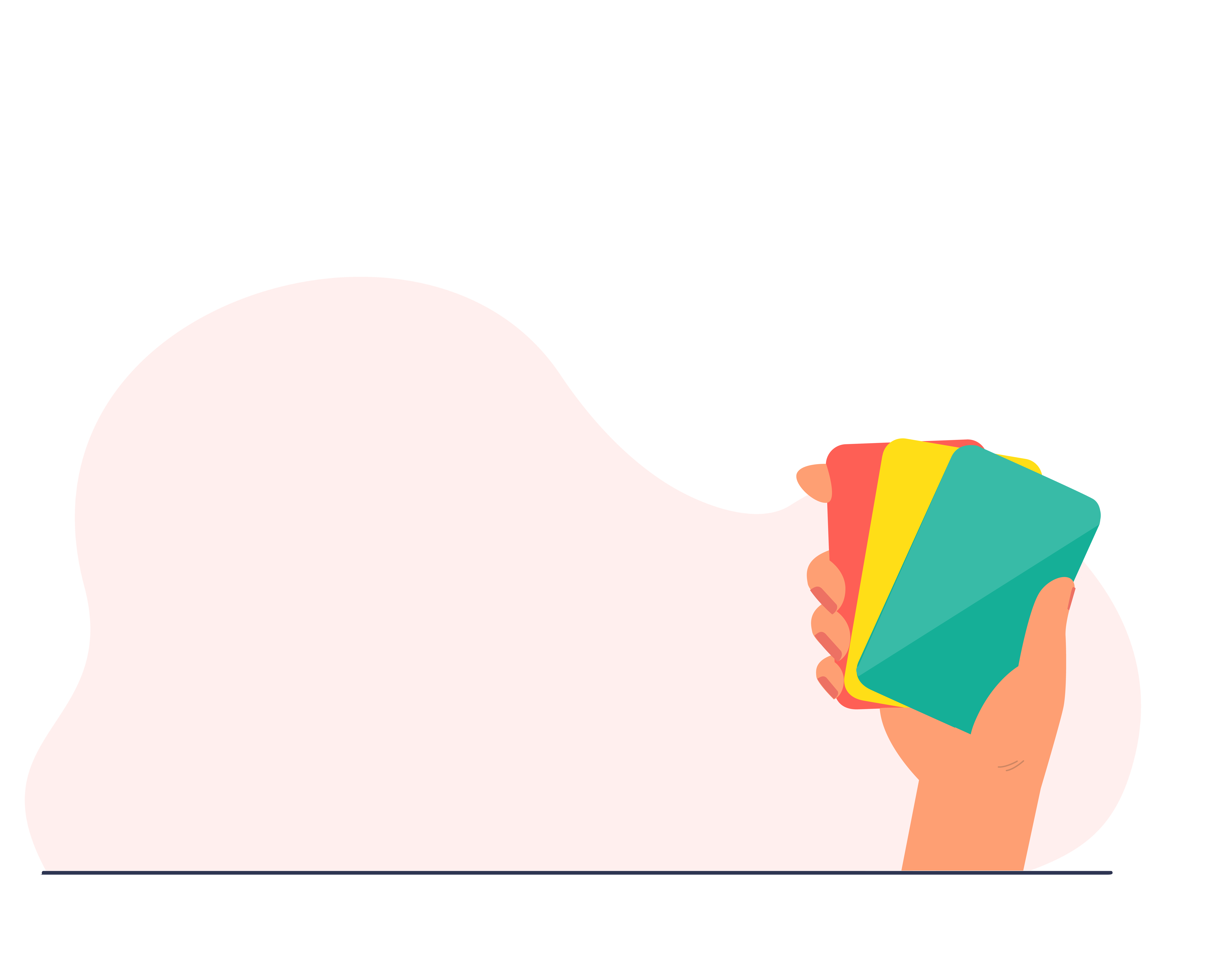 De identiteit van een school is belangrijk.
20
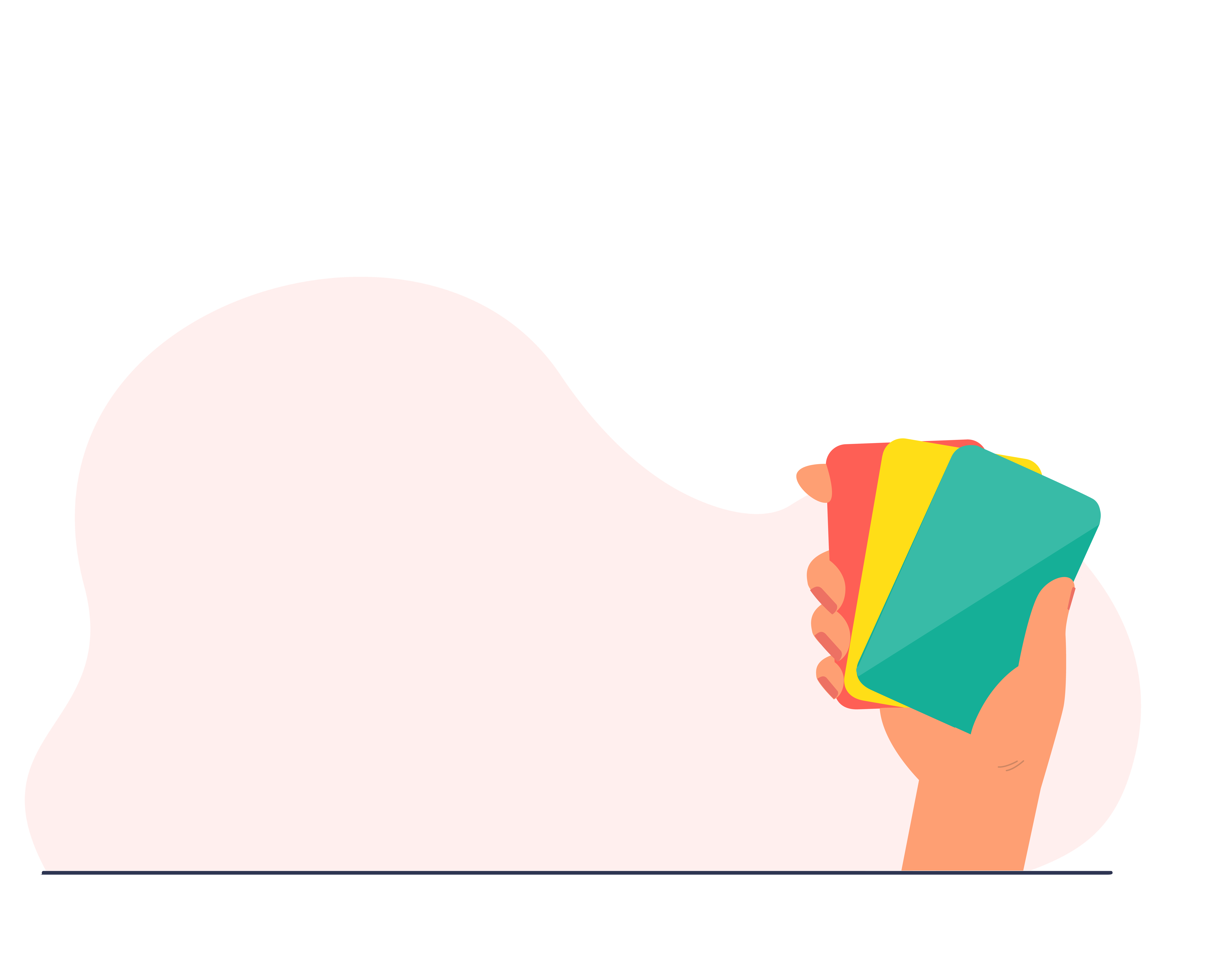 Het is belangrijk dat een school meerdere niveaus aanbiedt.
21
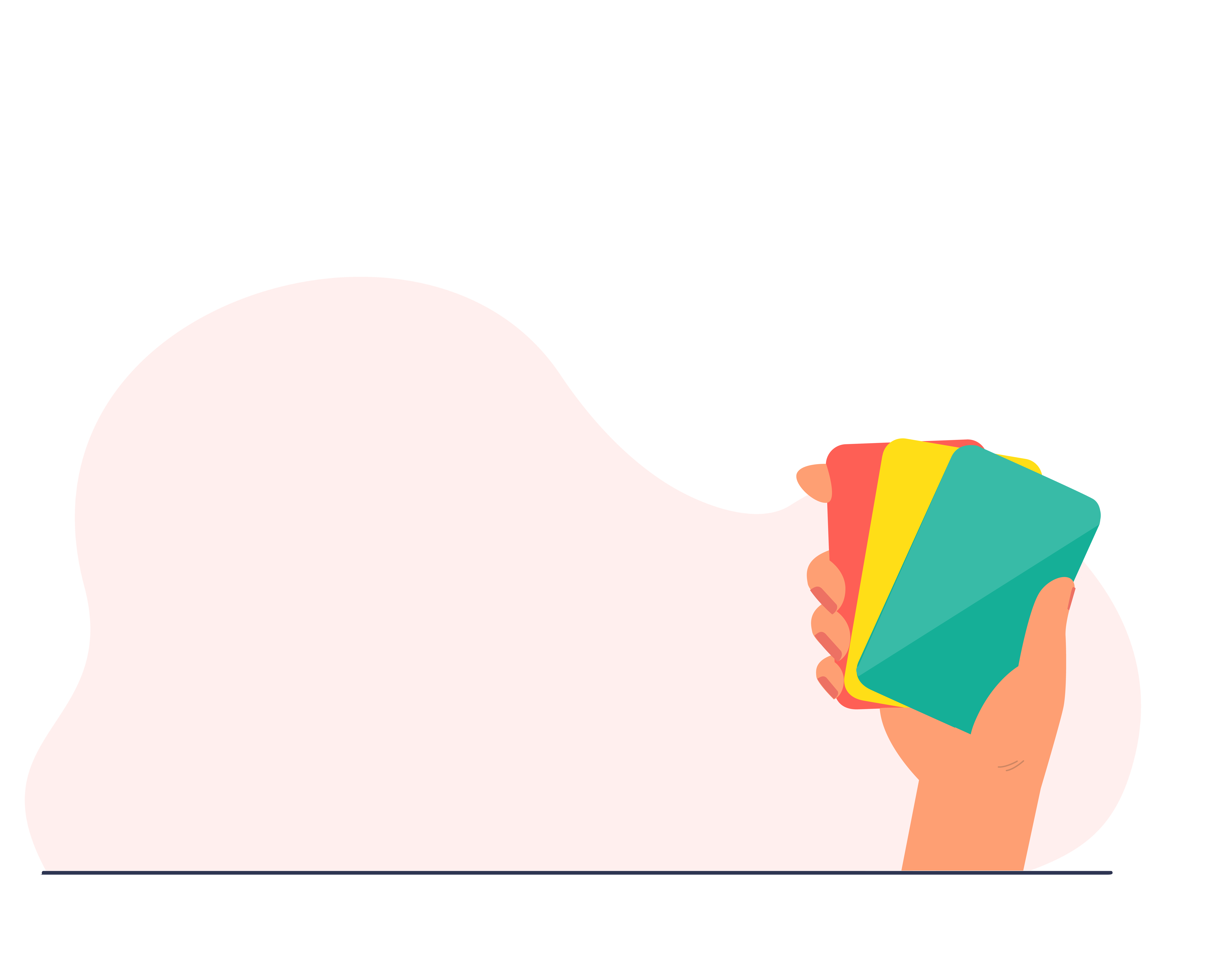 Het is belangrijk om naar open dagen te gaan.
22
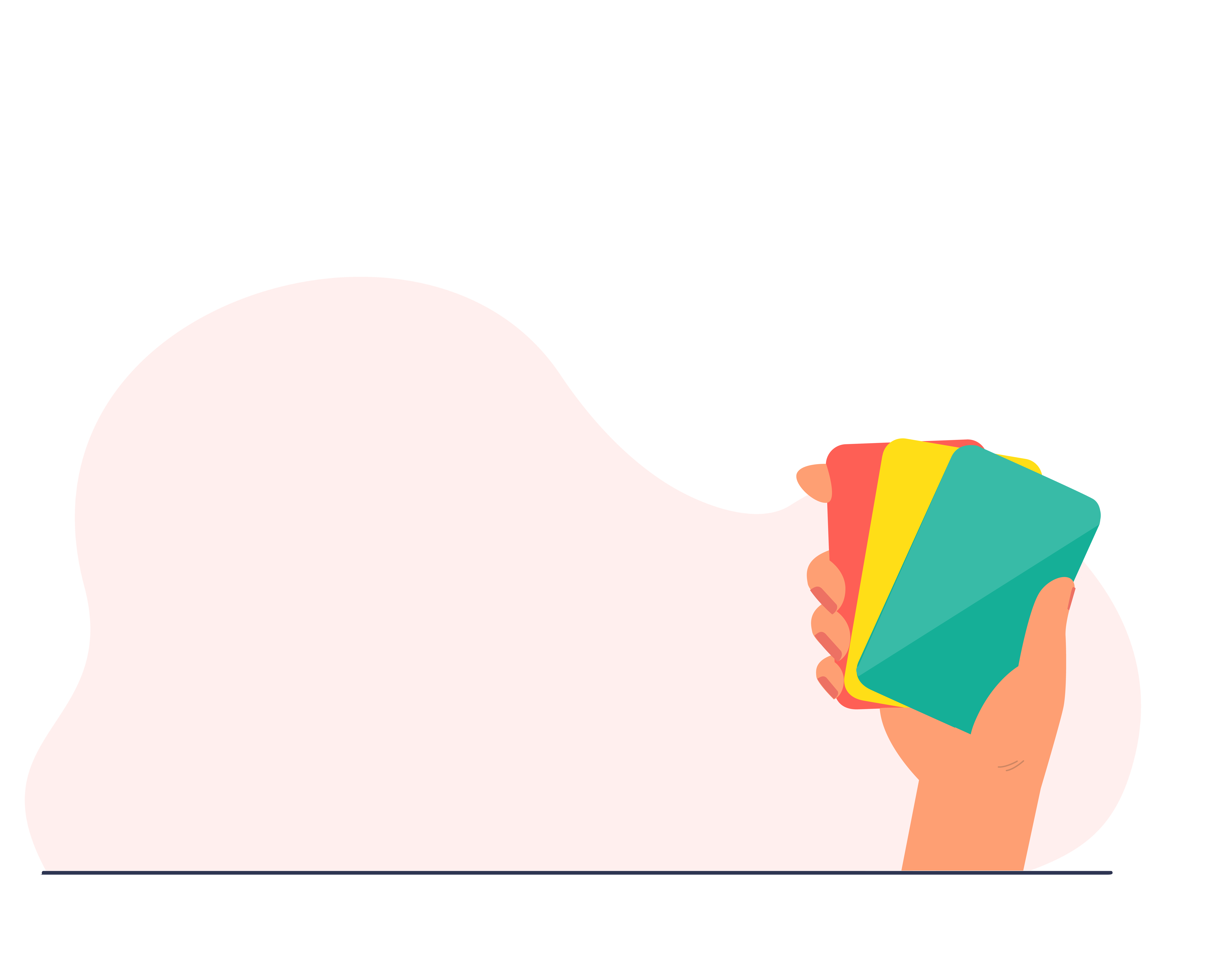 Het is belangrijk dat de profielen die de school aanbiedt in de bovenbouw passen bij mijn kind.
23
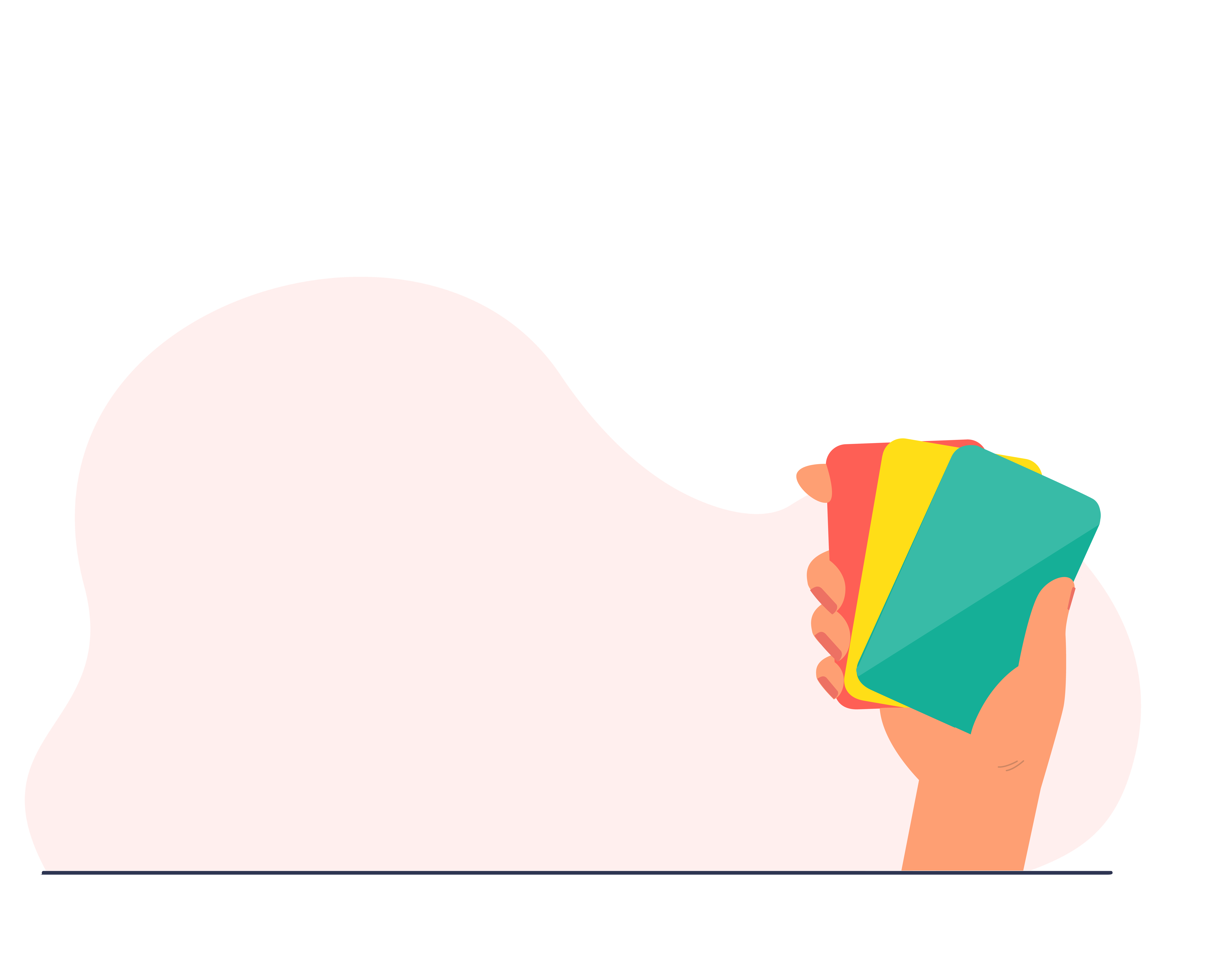 Ik vind het fijn als het gebouw mooi en nieuw is.
24
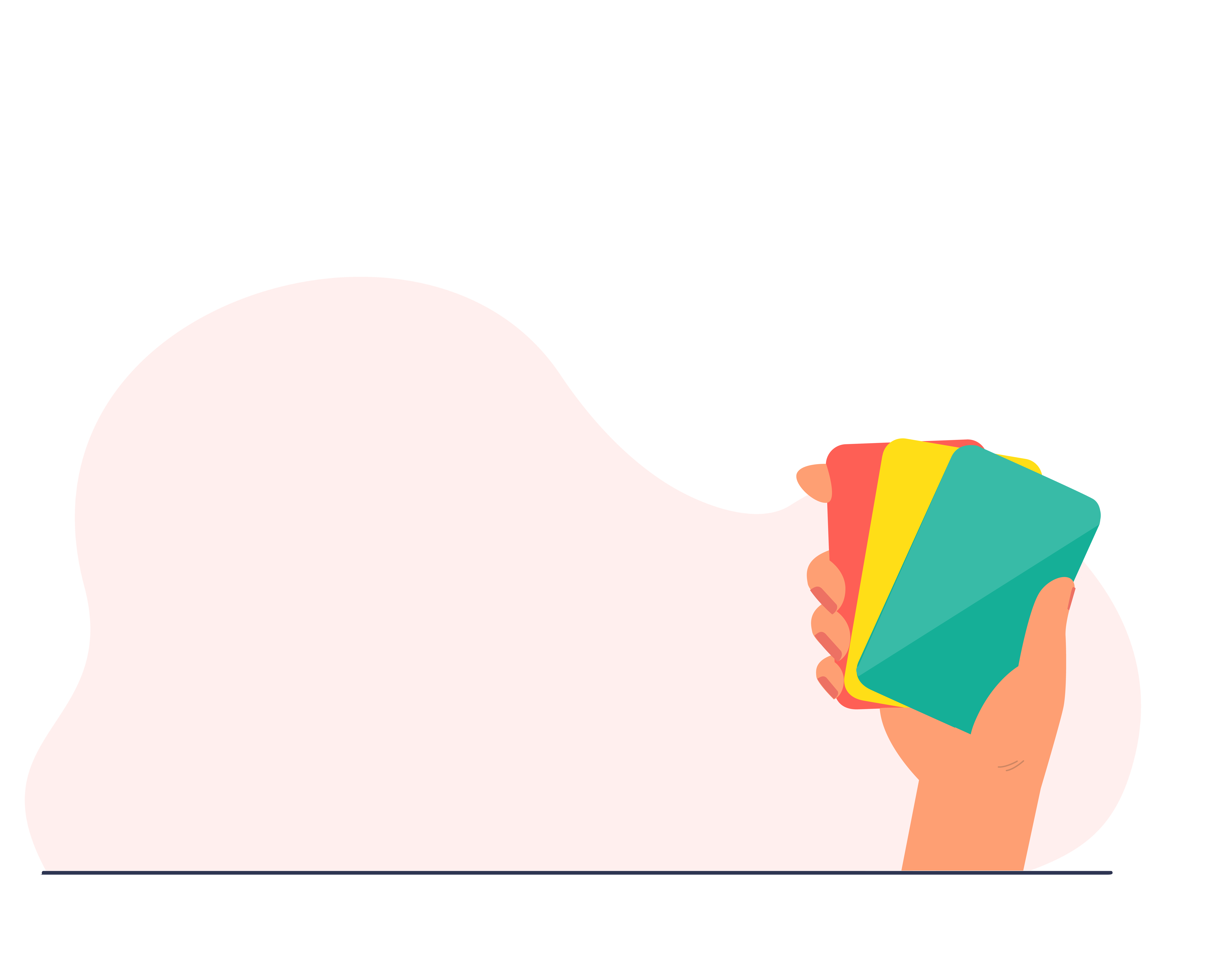 De leerkracht van groep 8 moet helpen bij de schoolkeuze.
25
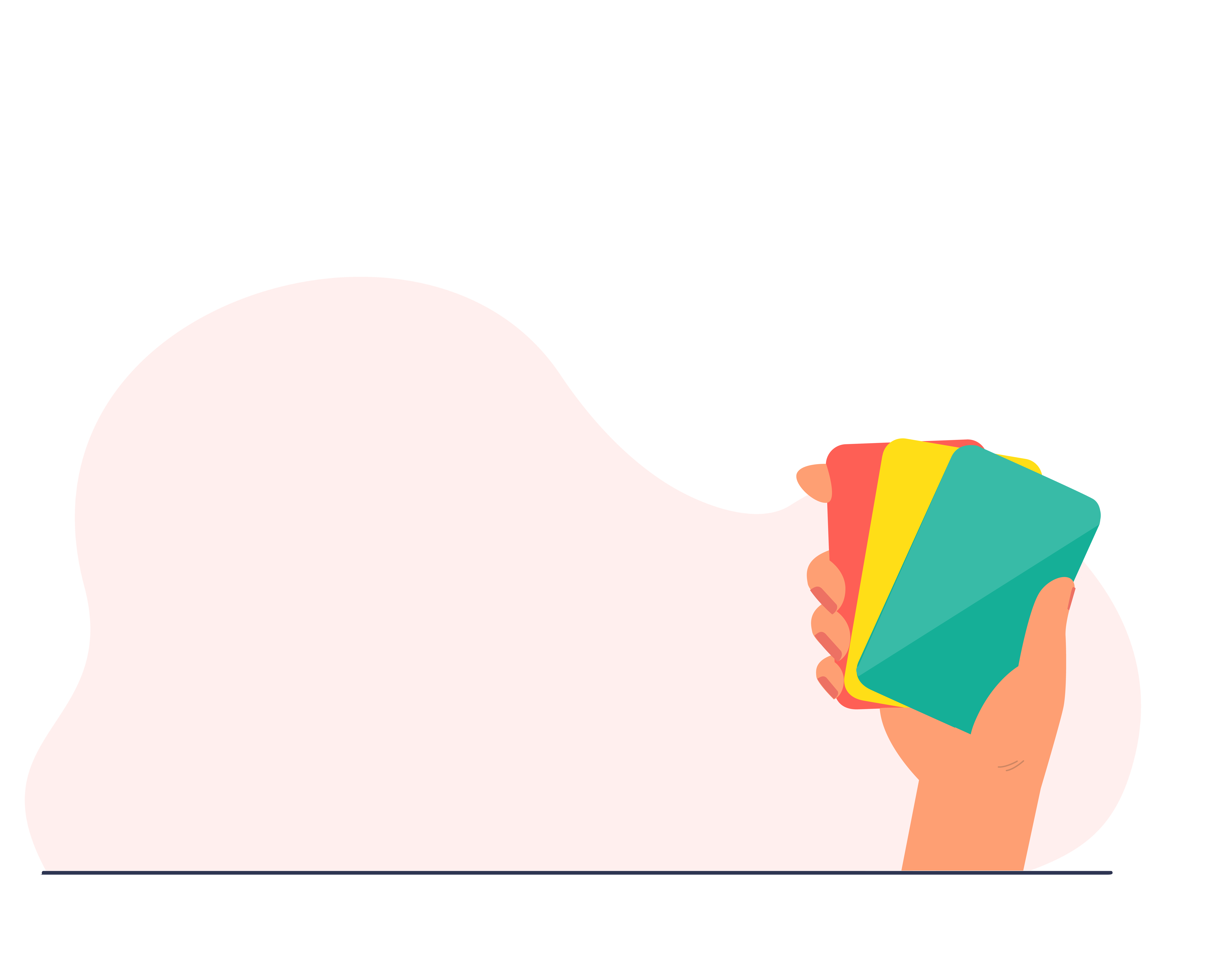 Ik kies een kleine school voor mijn kind.
26
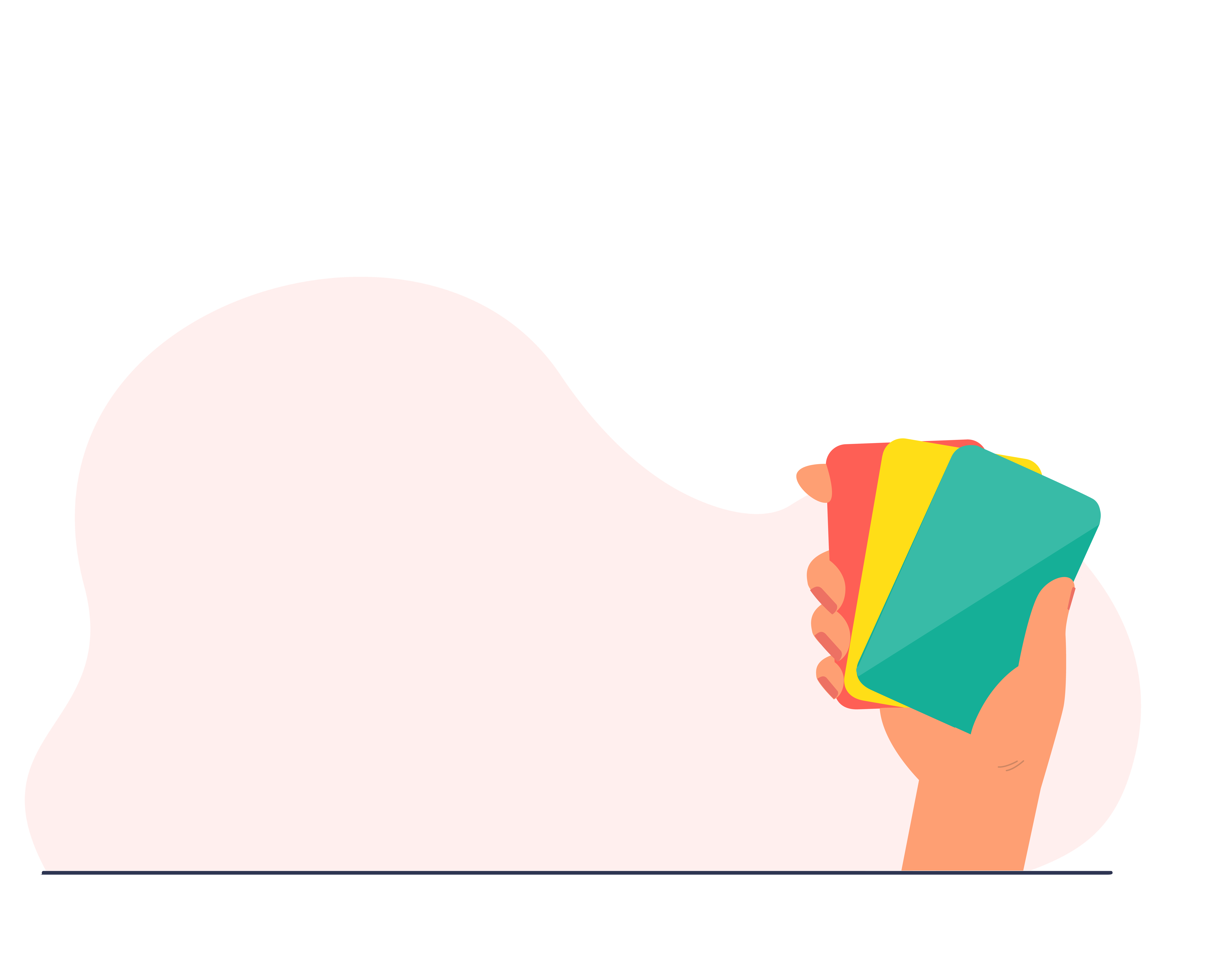 Ik kies een school met kleine klassen.
27
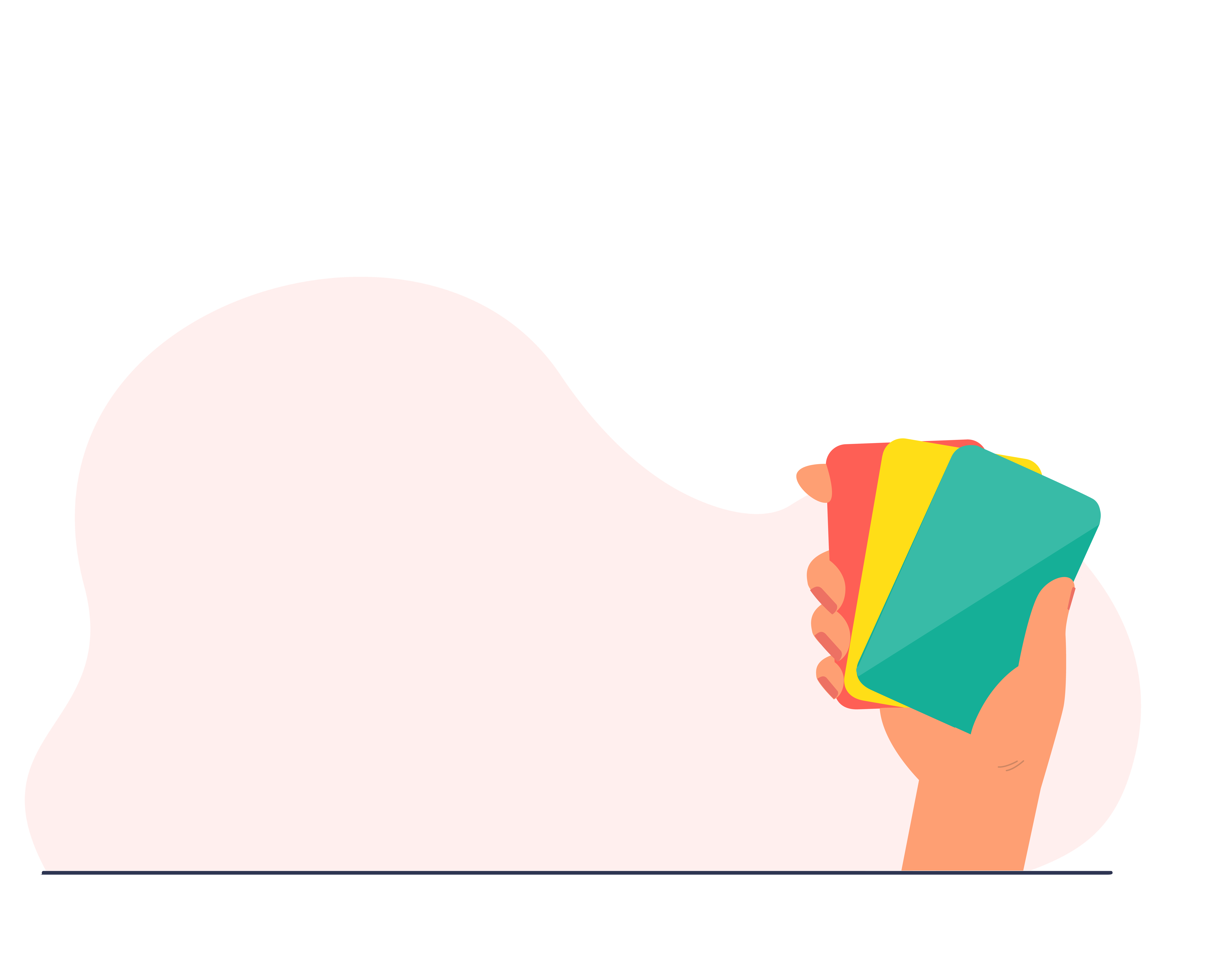 Ik kies een school met veel extra activiteiten.
28
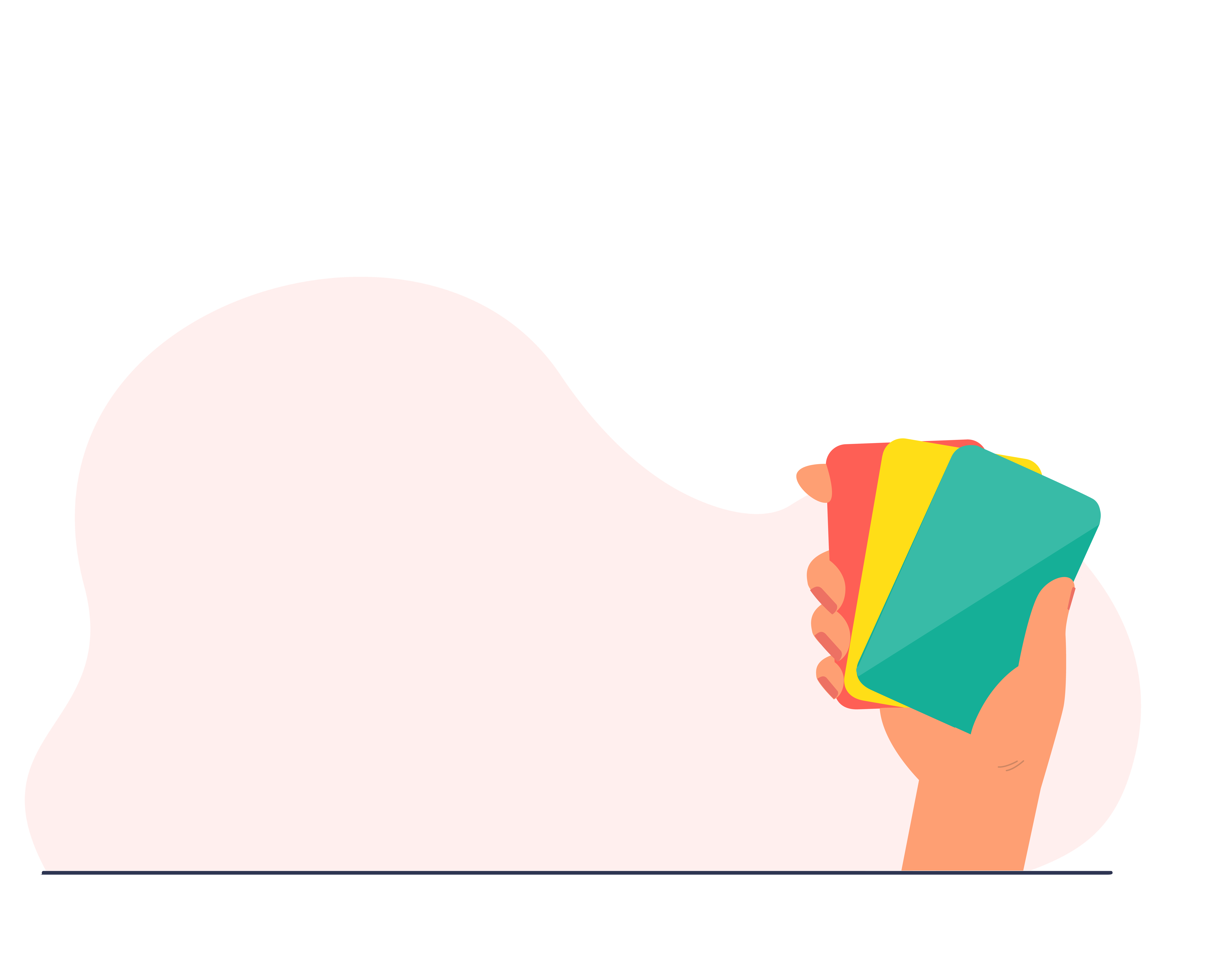 Ik vraag advies familie en vrienden bij de schoolkeuze.
29
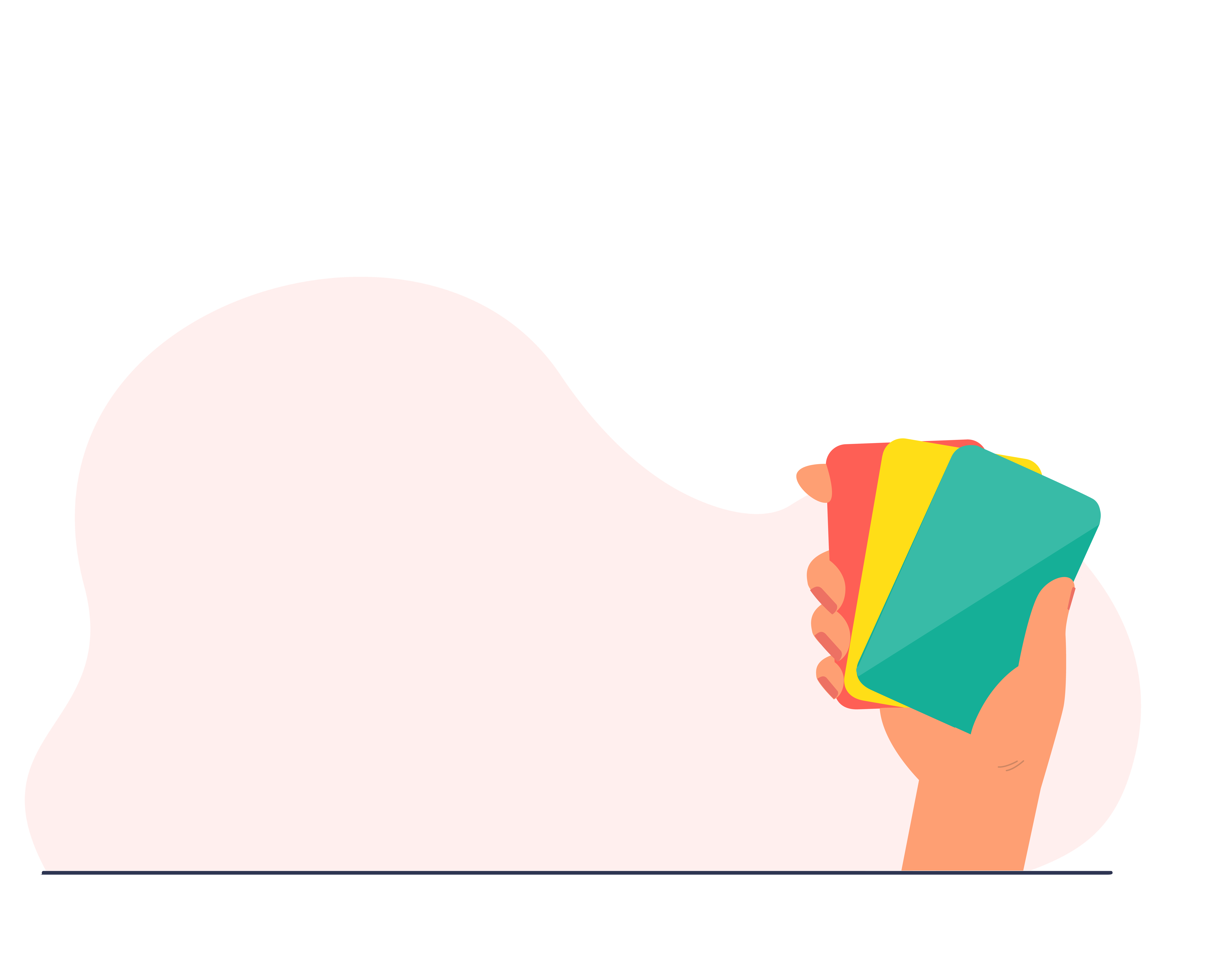 Ik vind het belangrijk dat mijn kind individuele begeleiding krijgt op school.
30
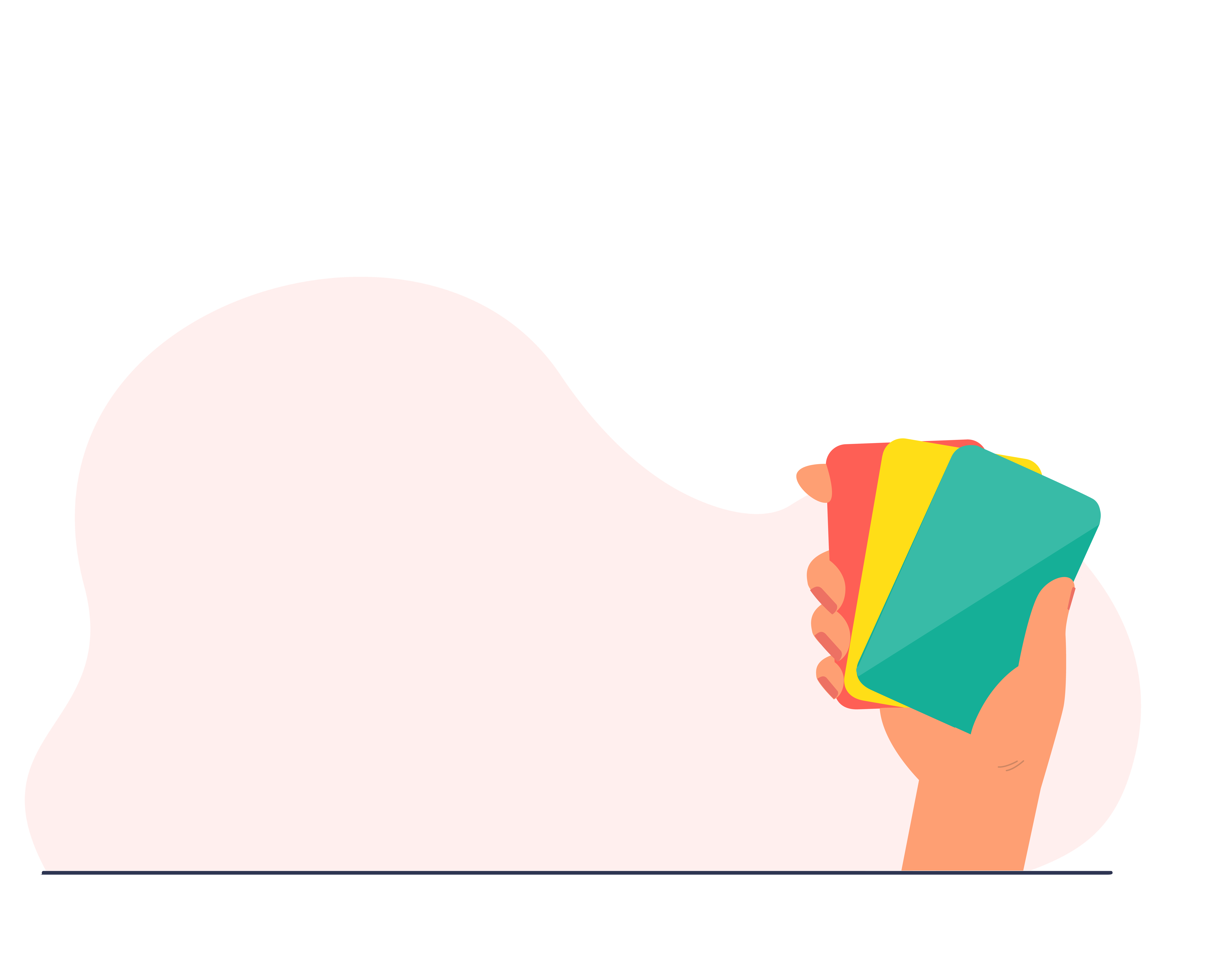 Kinderen moeten zelf kunnen kiezen wat ze willen leren op school.
31
Waar vind je informatie over scholen?
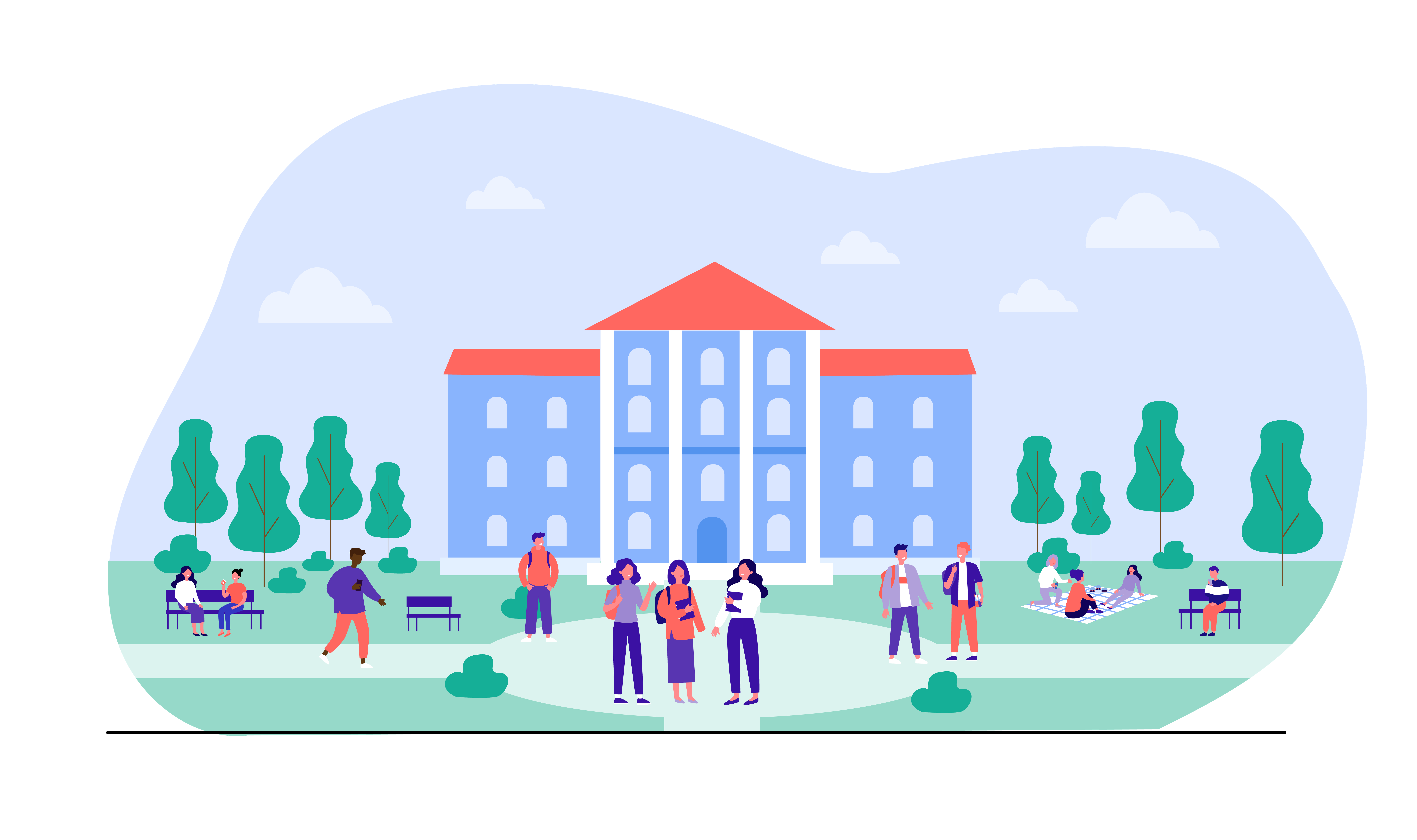 32
De open dag
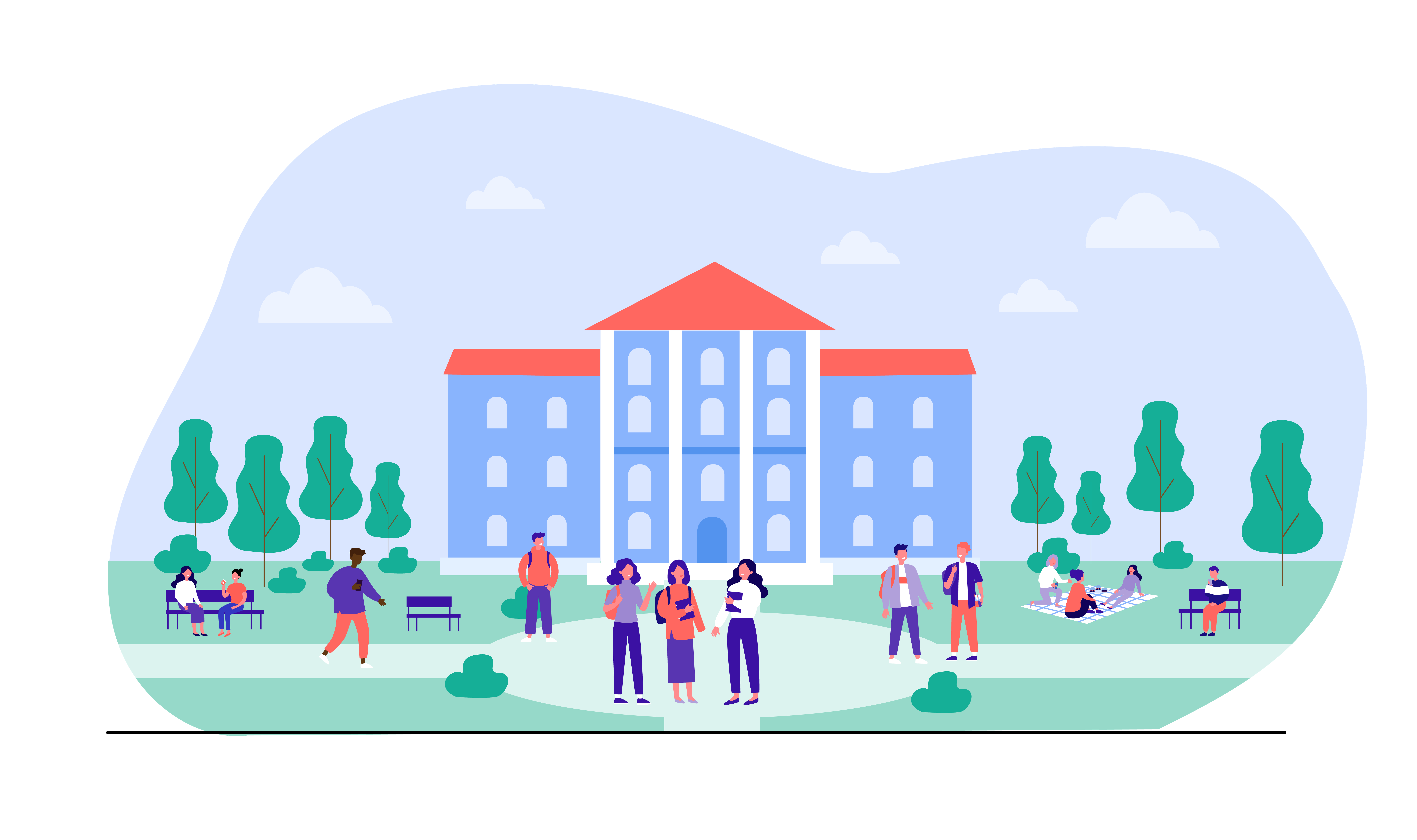 Voor groep 7 en groep 8.
Voor ouders.
De school geeft informatie.
Je krijgt een rondleiding.
Je mag in de school kijken.
Je kunt praten met docenten.
Je kunt praten met leerlingen.
33
Video: Naar een open dag
Welke vragen heeft de moeder?
Wat gaan de docent en de moeder doen?
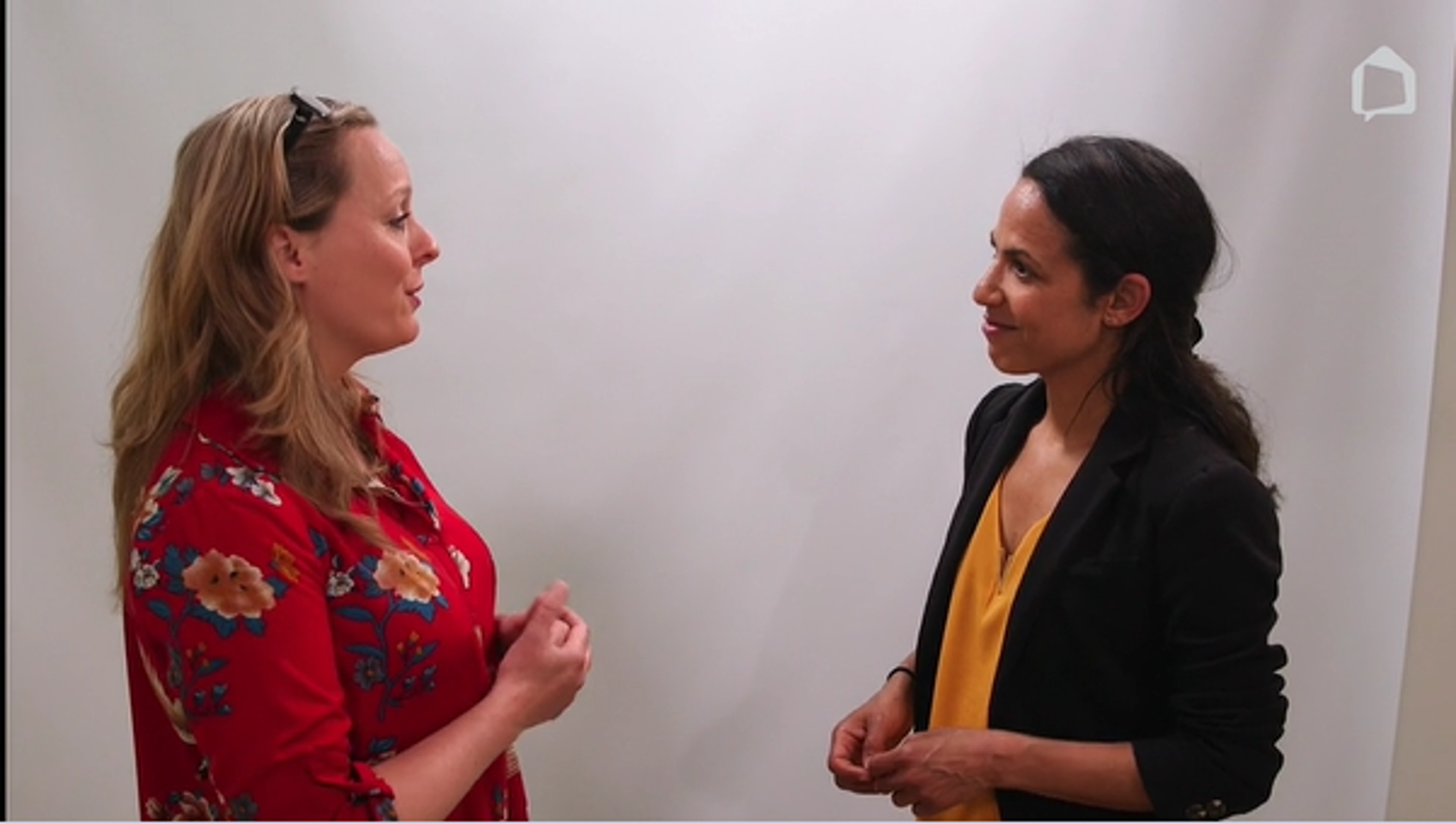 34
Welke vragen wil jij stellen?
35
Scholen in [ invullen plaatsnaam ]
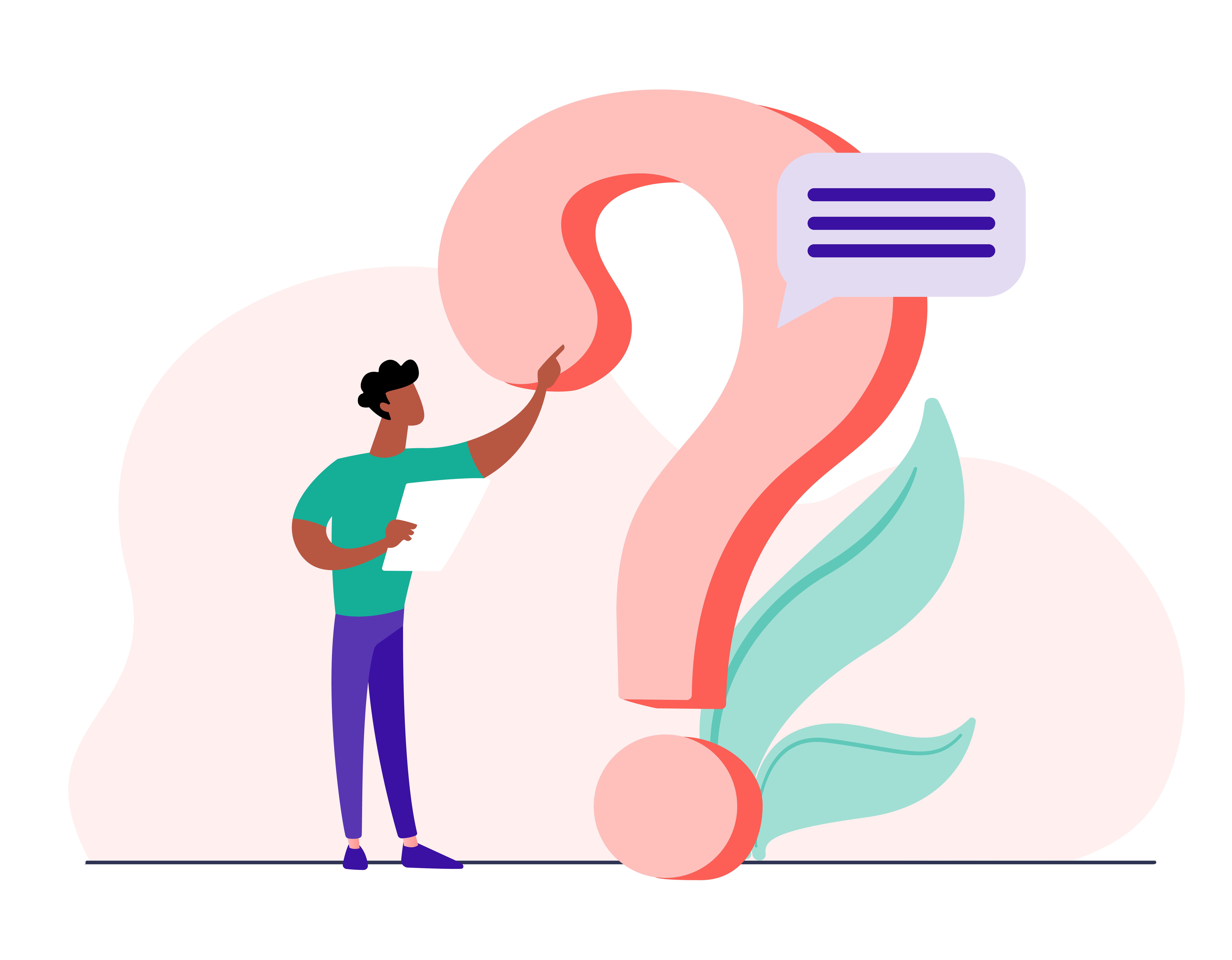 Welke scholen in [plaatsnaam] ken je al? 
Wat weet je over de scholen?
36
[ Invullen naam school ]
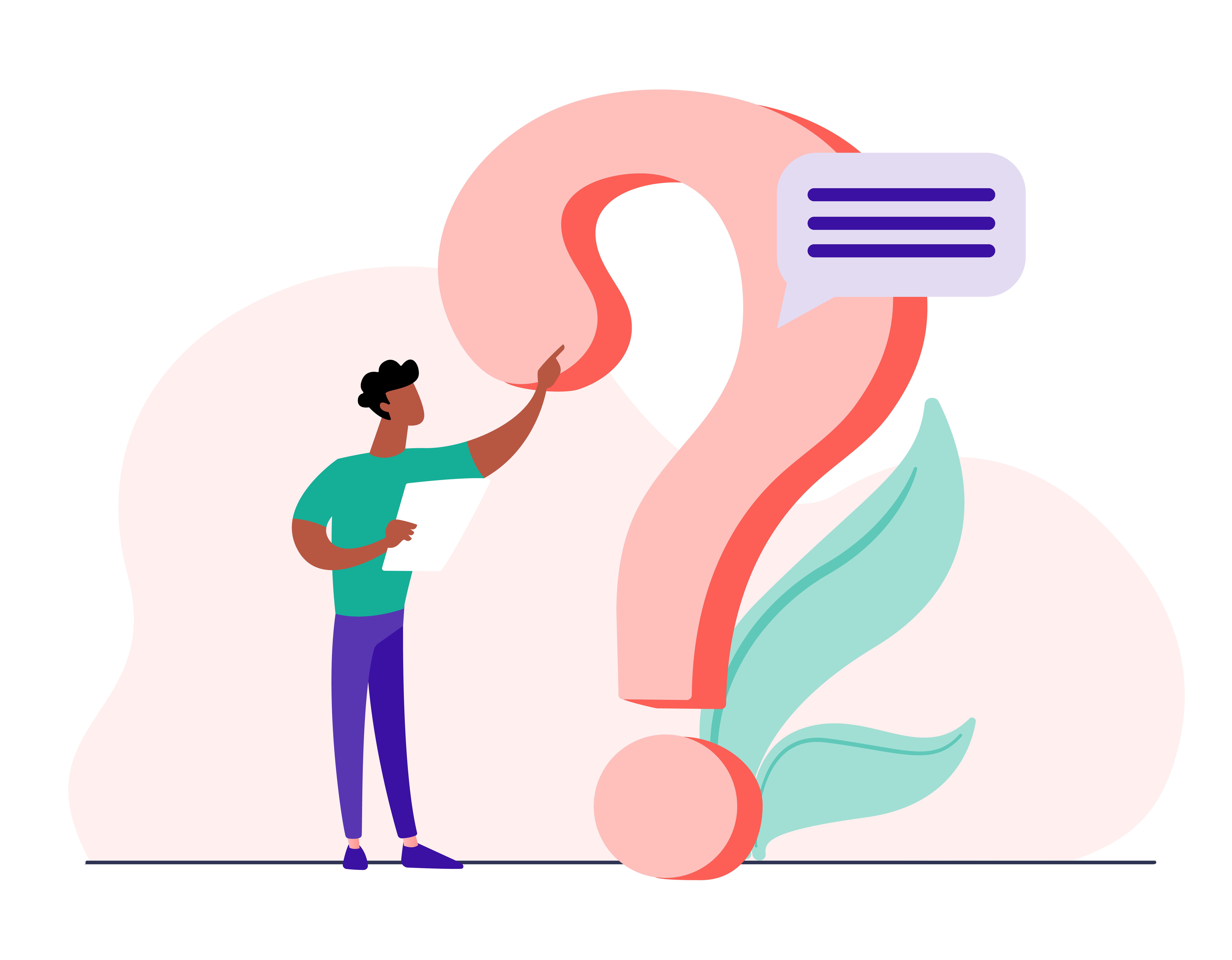 Niveaus:
Leerlingen:
Bijzonder:
37
Wat heb je vandaag geleerd?
Wat vond je interessant?
Wat heb je geleerd?
Heb je nog een vraag?
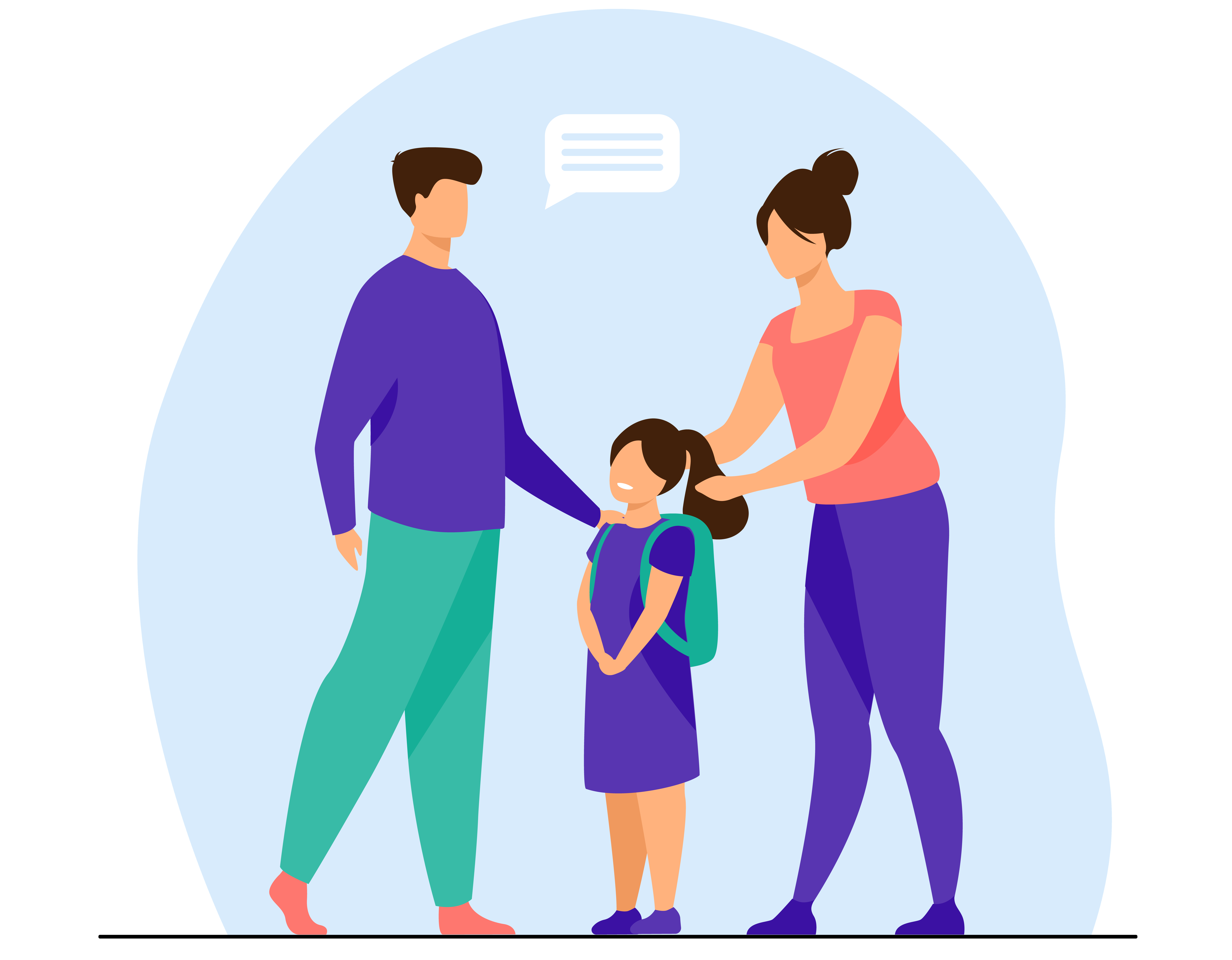 38
Wat heb je geleerd?
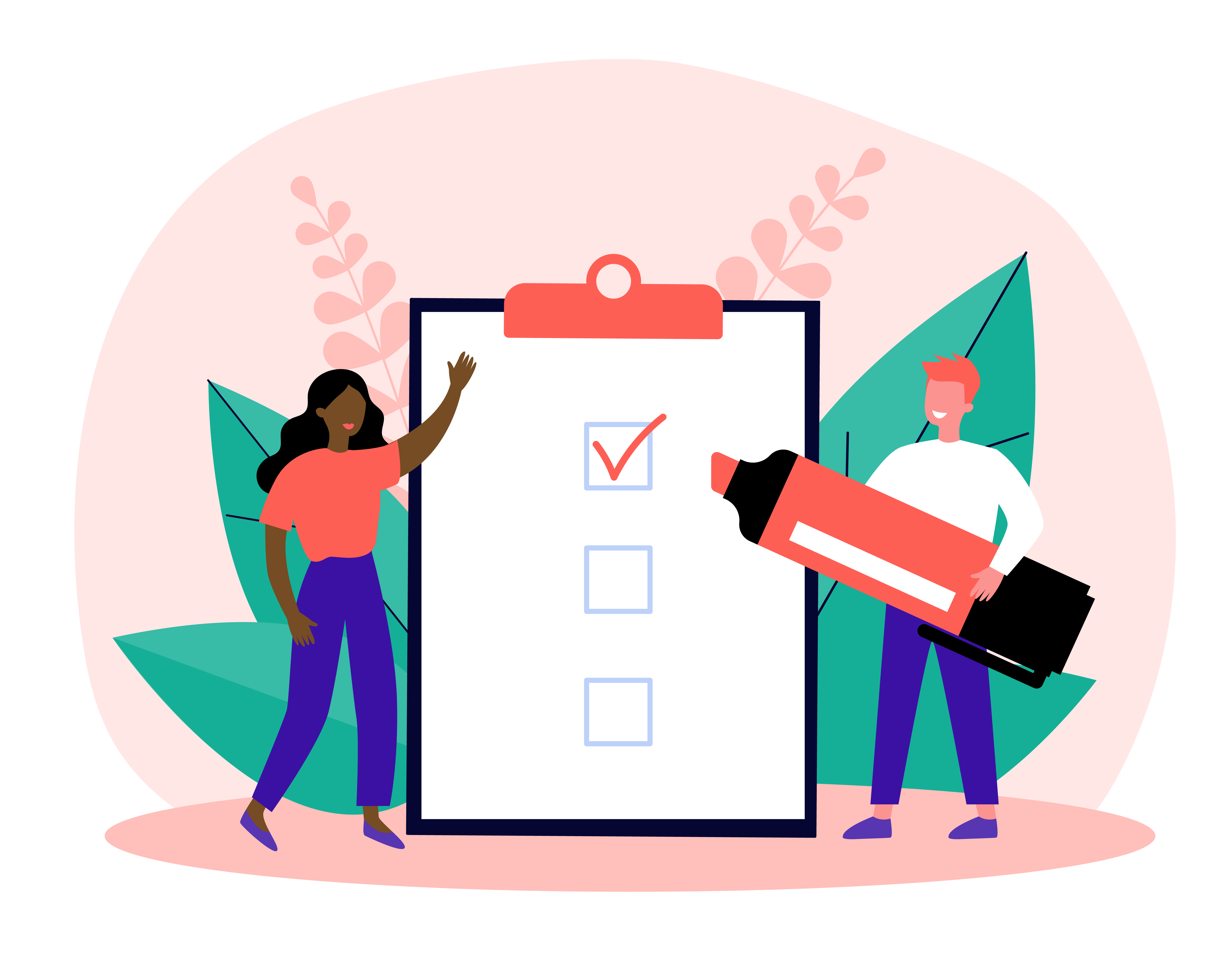 Ik ken de scholen in de buurt.
Ik weet waar je op kan letten bij het kiezen van een school.
Ik weet hoe ik informatie kan krijgen over een school.
Ik kan vragen stellen over de middelbare school.
Ik begrijp de belangrijke woorden bij het kiezen van een school.
39
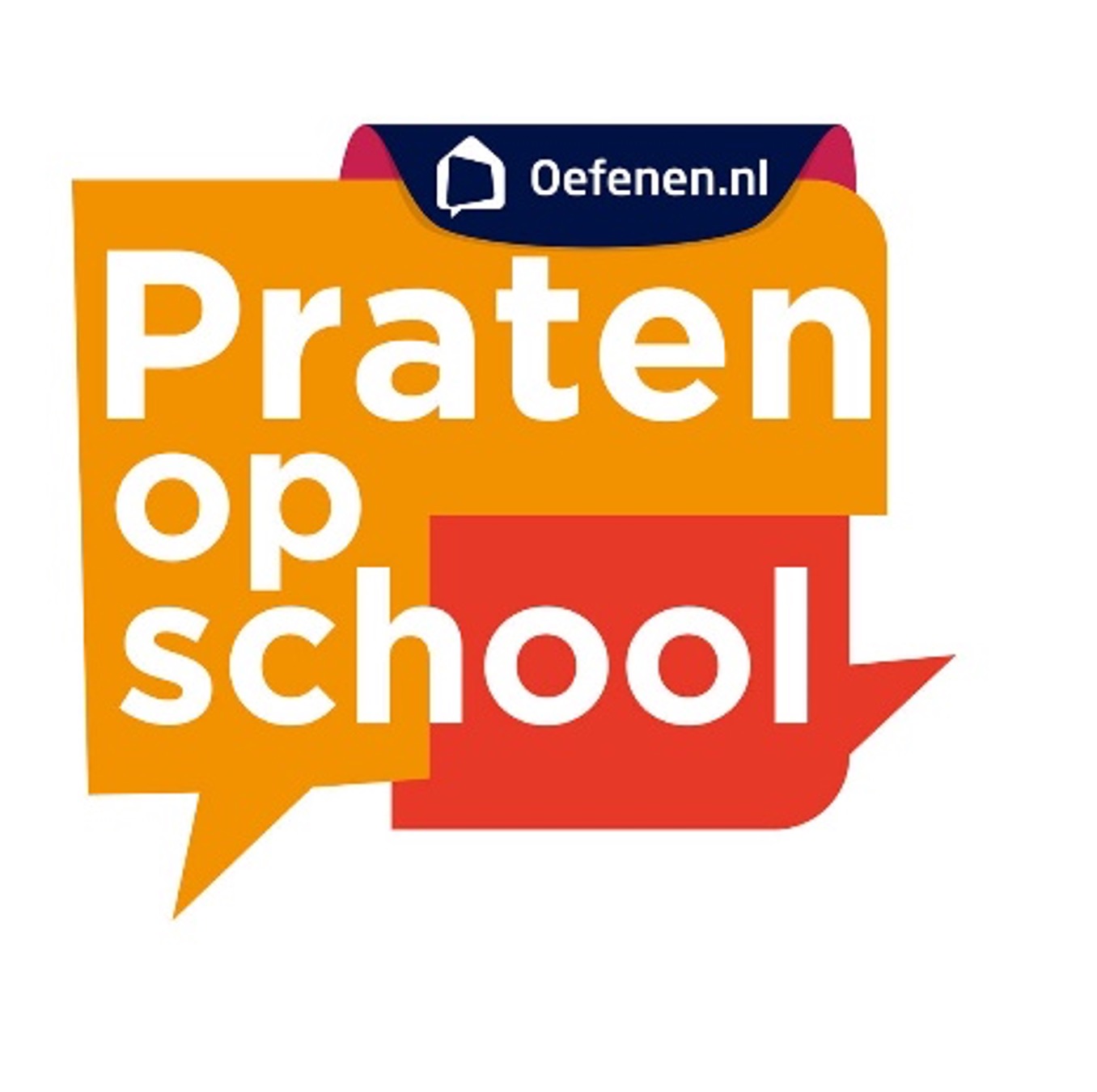 Thuis oefenen?
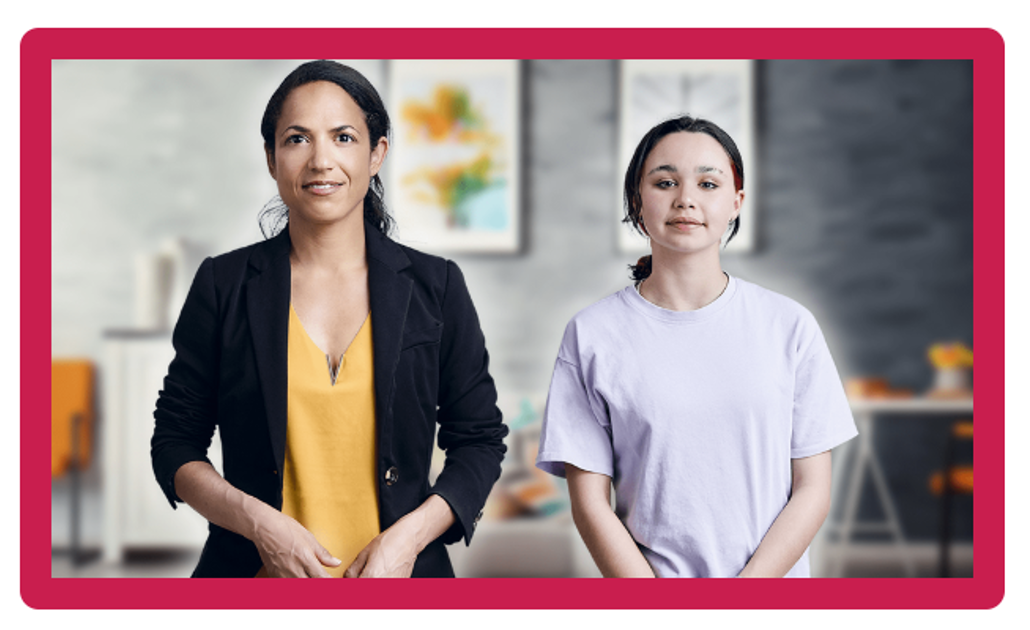 Opdracht voor thuis
Online oefenen
Hoofdstuk 4
Hoofdstuk 5
40
De volgende keer
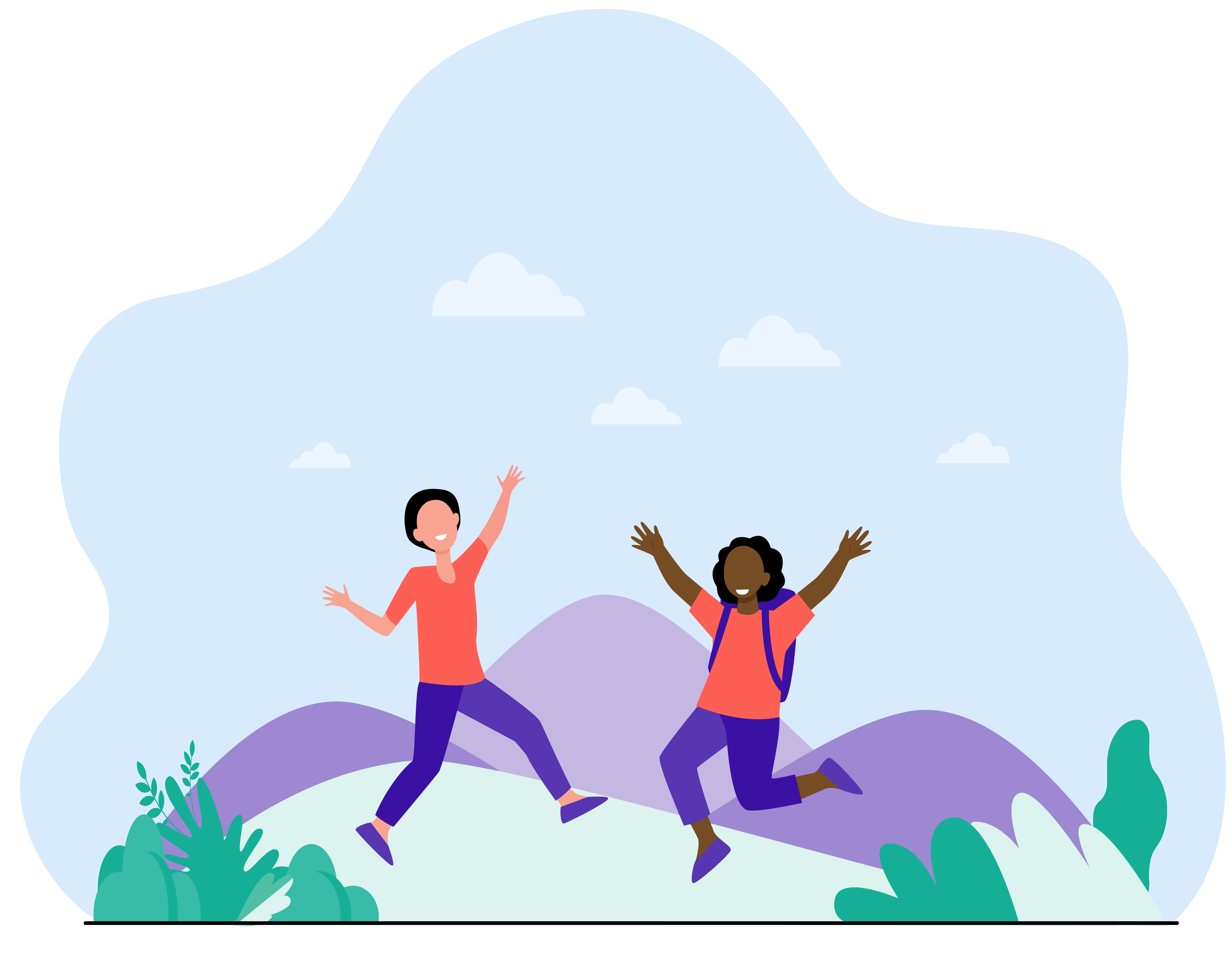 [Datum en tijd volgende bijeenkomst]
[Onderwerp volgende bijeenkomst]
[Aankondiging gastspreker?] 
[Overig] 
[Eventueel contactgegevens of info over WhatsApp-groep]
41
De volgende keer